ОРГАНИКАЛЫҚ ЗАТТАР, ТАБИҒИ ҚОСЫЛЫСТАР МЕН ПОЛИМЕРЛЕР ХИМИЯСЫ ЖӘНЕ ТЕХНОЛОГИЯСЫ КАФЕДРАСЫ
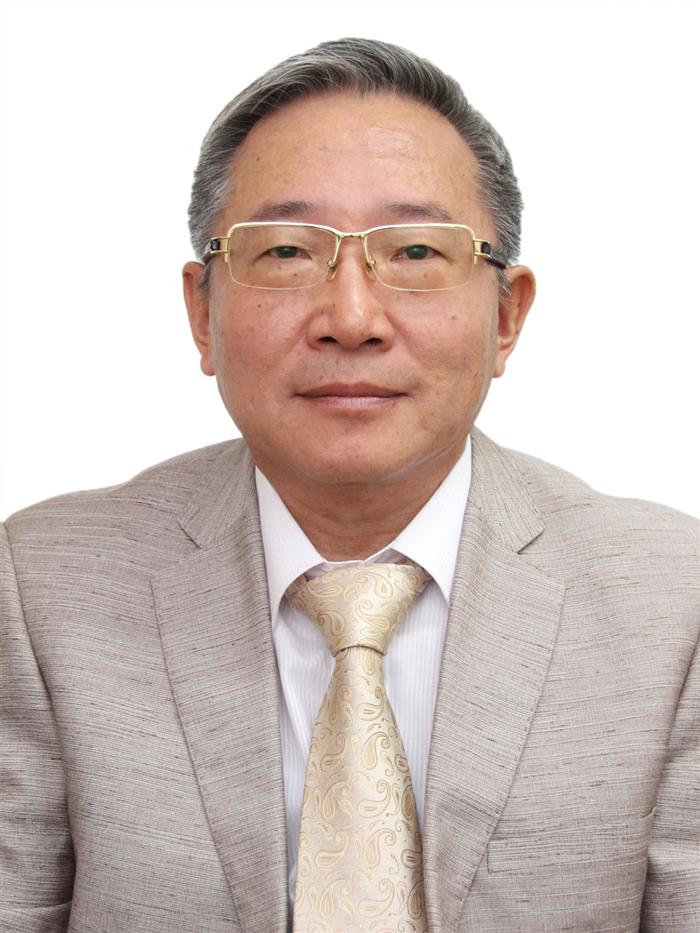 Кафедра меңгерушісіх.ғ.д., профессор Г.А. Мун
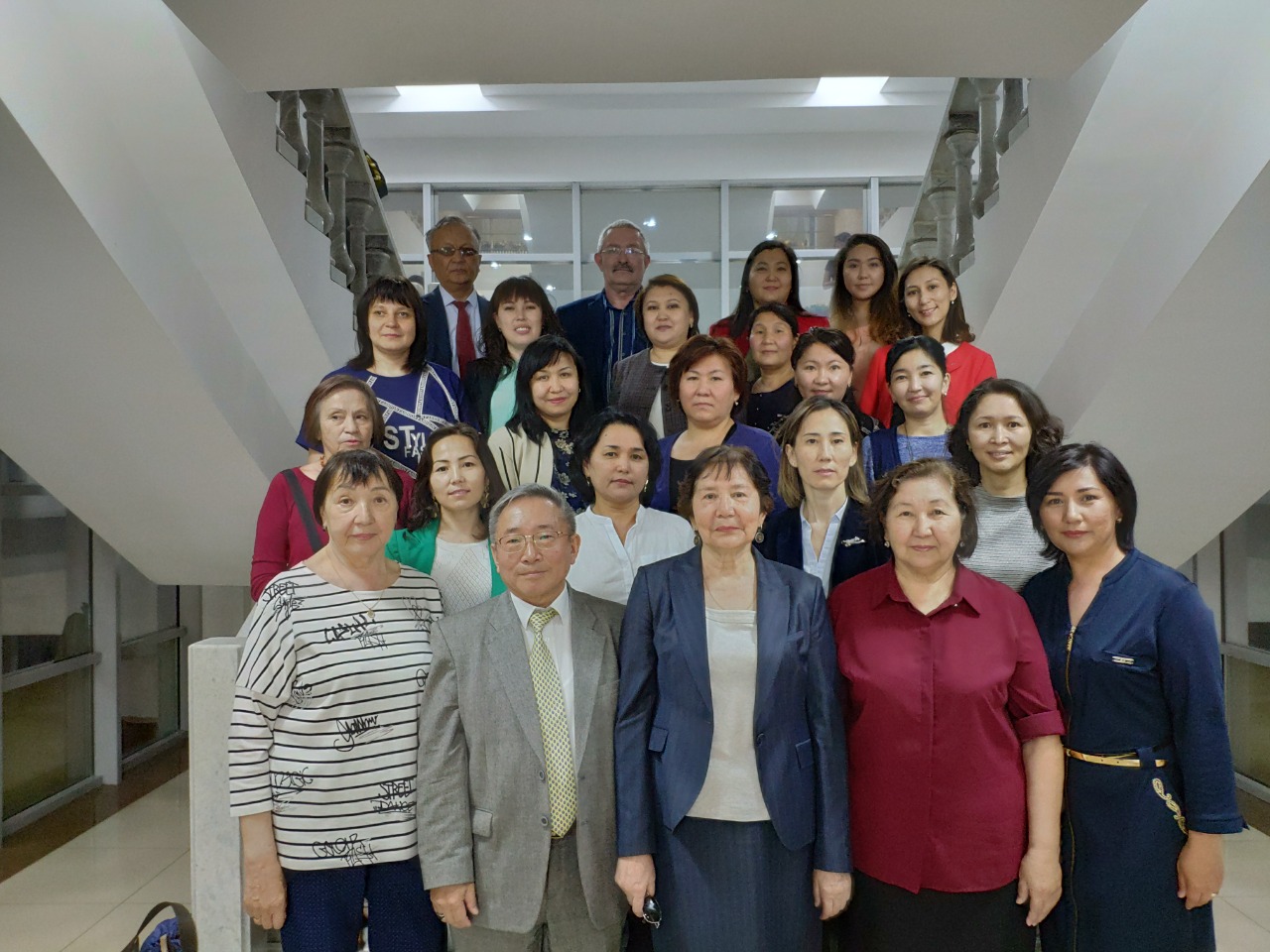 Кафедрада 4 академик, 7 профессор, 2 профессор м.а., 2 халықаралық профессор, 11 доцент, 5 доцент м.а., 20 аға оқытушы, 2 ғылым кандидаты, 2 PhD докторлары және 16 адамнан тұратын оқушылық көмекші қызметкер жұмыс істейді.
Кафедраның ғылыми бағыттары мен болашағы
Кафедраның ғылыми бағыттары
Органикалық синтез
Табиғи қосылыстар химиясы
Биологиялық белсенді заттардың иммобилизациясы
Жоғары молекулалық заттар химиясы
Жаңа органикалық заттар мен материалдарды синтездеу бағытының бастауында КСРО ҒА академигі Иван Николаевич Назаров, ҚР корр-мүшесі ҒА Азербаев Ирдан Нигметович, ҚР корр-мүшесі ҒА, ҚР еңбек сіңірген ғылым қайраткері, профессор Ахметжан Шарифқанұлы Шарифқанов болды. Оның шәкірттері  профессорлар Ахмедова Ш. С., Калугин С. Н., доценттер Турмуханова м. ж., Мамутова А. А., Нурлыбаев А. К. осы бағытта зерттеулерін жалғастыруда
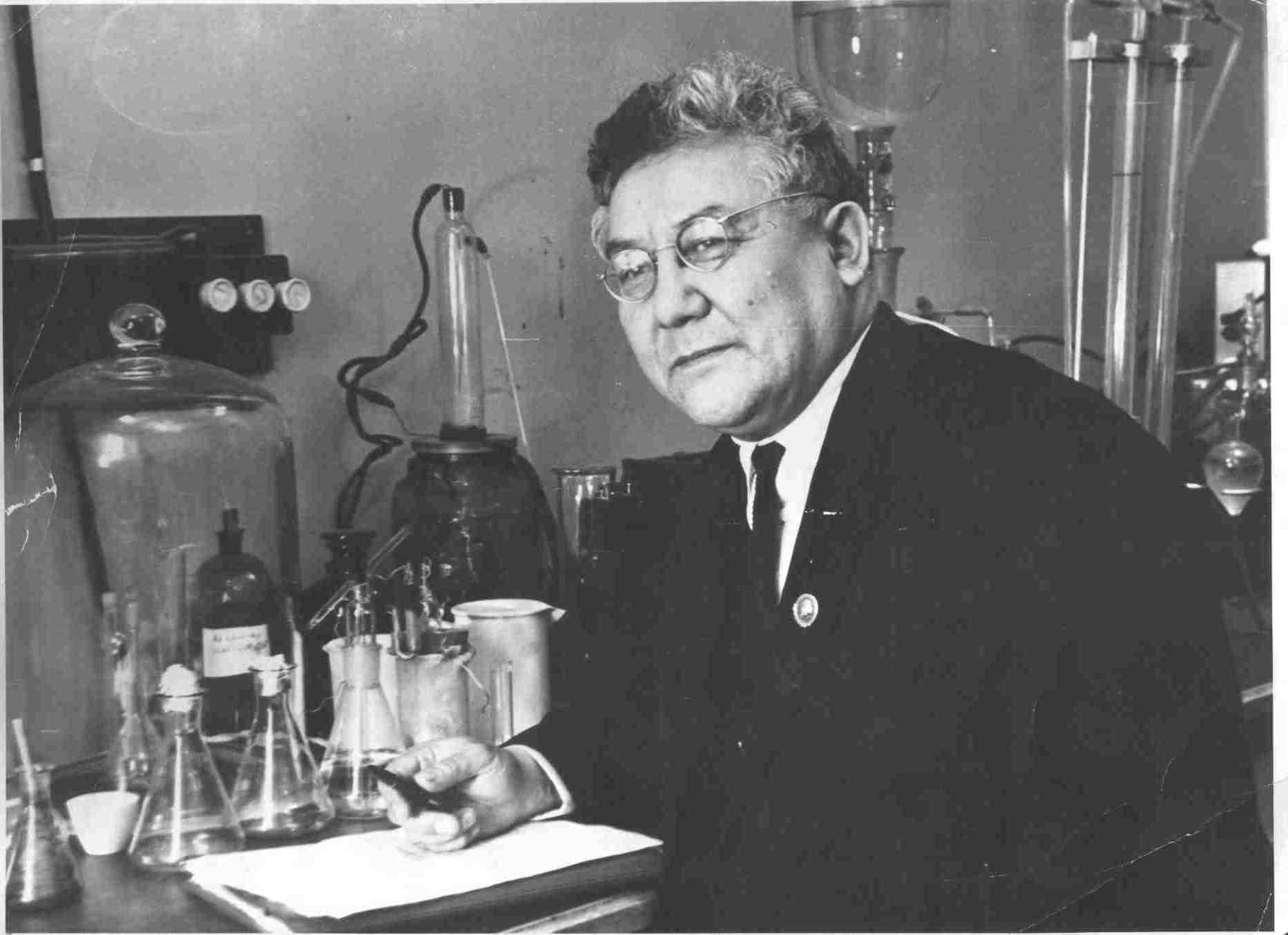 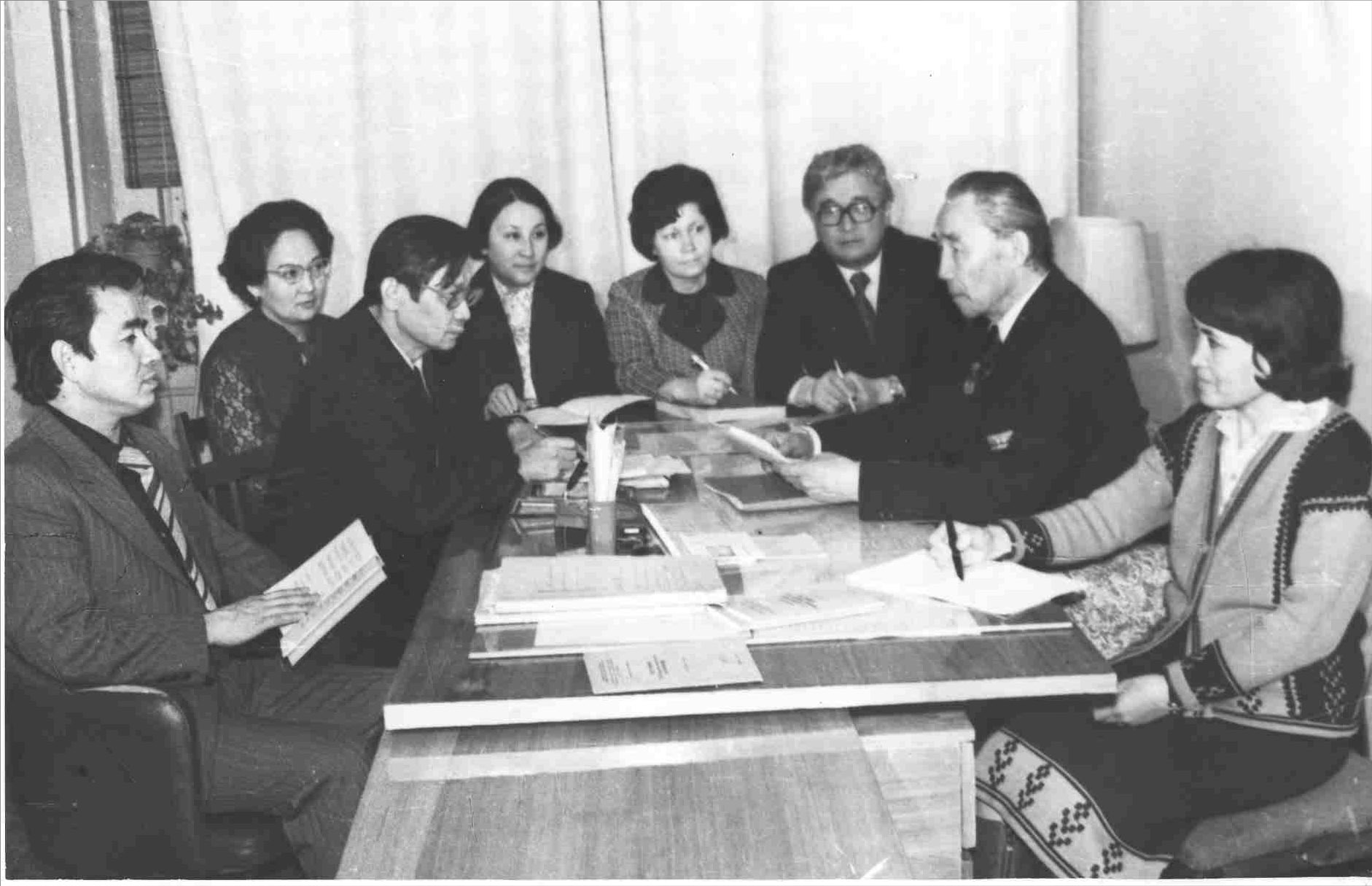 Органикалық синтез
КСРО ҒА академигі Иван Николаевич Назаров
ҚР корр-мүшесі ҒА , х.ғ.д., профессор А.Ш.Шарифканов кафедра отырысын өткізуде(1980 ж.)
Осы бағыттағы жетекші мамандар
Табиғи қосылыстар химиясы
Табиғи қосылыстар химиясын ҚР еңбек сіңірген ғылым қайраткері, х.ғ. д., профессор Тайыр Кукашевич Чумбалов басқарды. Оның шәкірттері: Тараскина К.В., Киль А., Мухамедьярова М.М., Нургалиева Г.М., Омуркамзинова В.Б. ЖУСУПОВА Г.Е., БУРАШЕВА Г.Ш., д.х.н. МУЗЫЧКИНА Р.А., Поляков В.В., Рахмадиева С.Б.
Медицинаға дәрілік заттар мен өсімдік препараттарын жасау және енгізу. Фармпрепараттар алу технологиясын әзірлеу. Табиғи шығу тегі күрделі органикалық заттардың құрылымын анықтау және құру.
Осы бағыттағы жетекші мамандар
Биологиялық белсенді заттардың полимерлі матрицаға иммобилизациясы
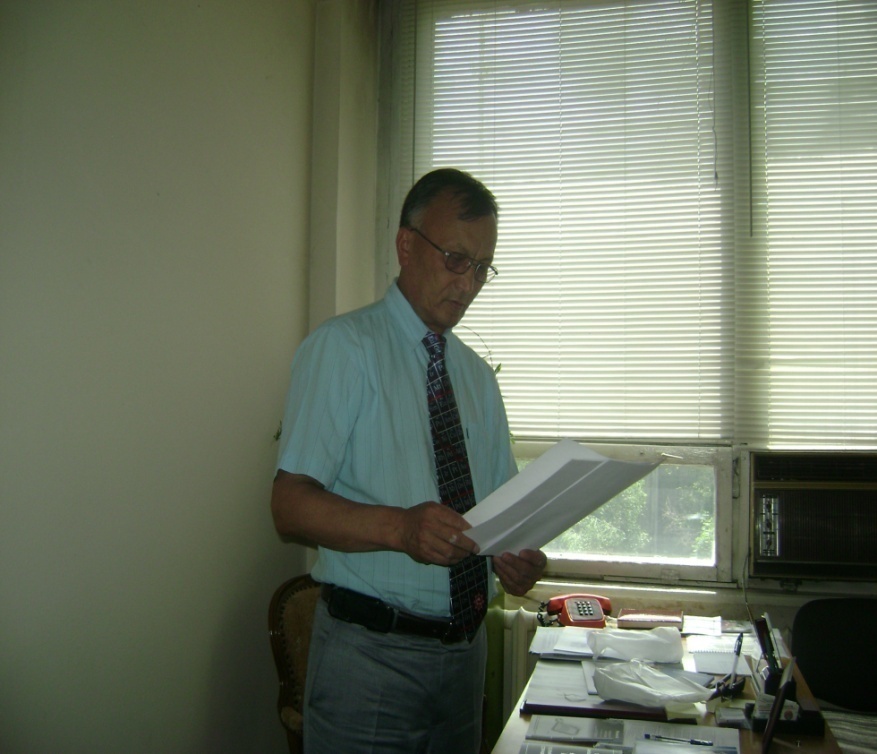 Дәстүрлі дәрілік заттармен салыстырғанда айрықша артықшылықтары бар тиімді препараттардың жаңа композициялық дәрілік формалары әзірленуде.
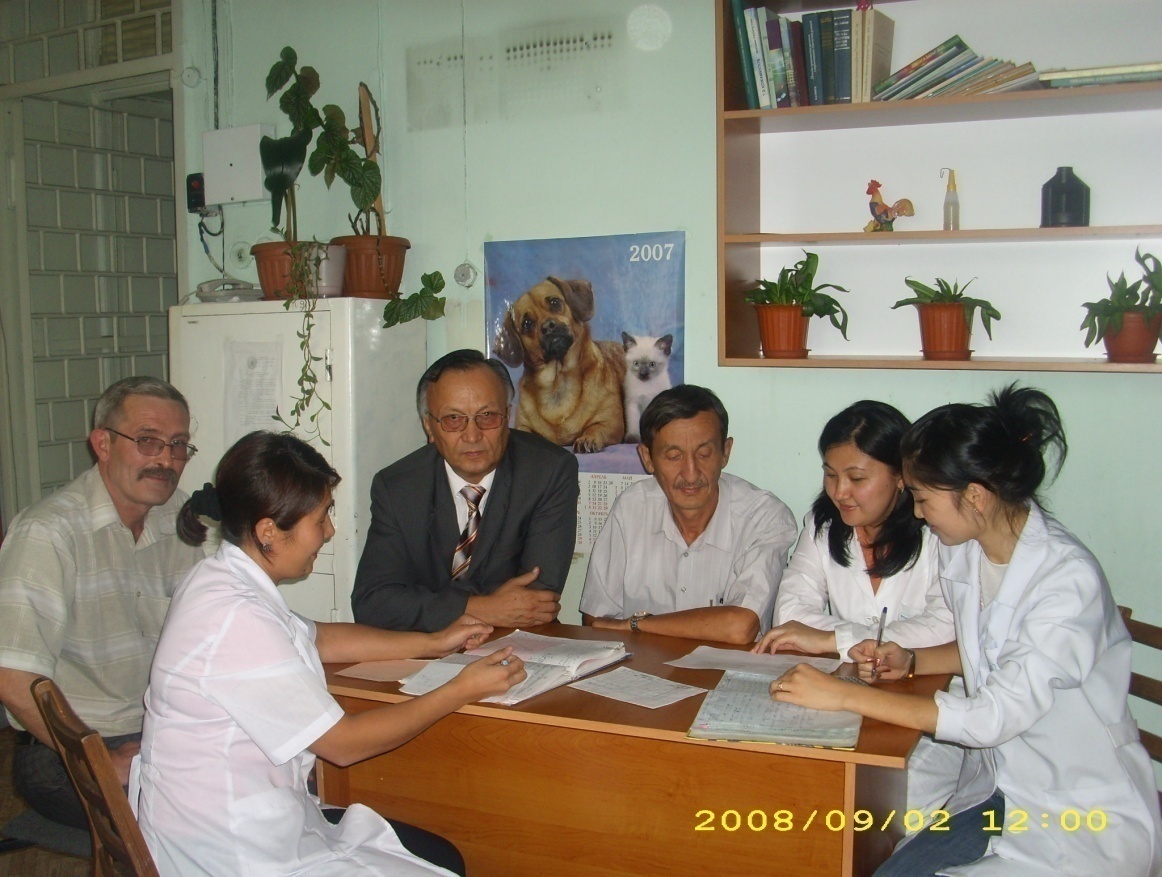 Мамандар ғылыми нәтижелерді талқылау үстінде
Бағыт жетекшісі
х.ғ.д. профессор 
Абилов Ж.А.
Осы бағыттағы жетекші мамандар
Жоғары молекулалық қосылыстар
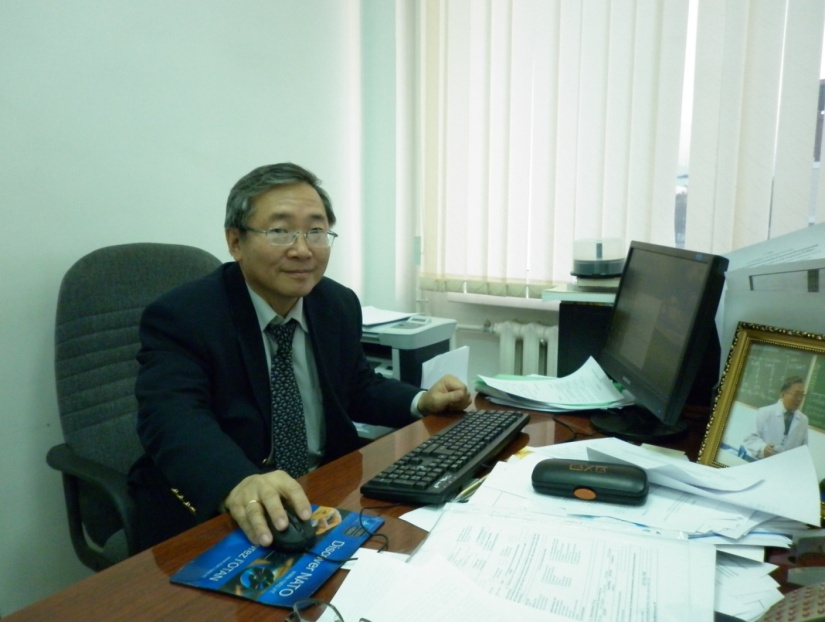 Кафедра меңгерушісі, профессор Мун Г.А.
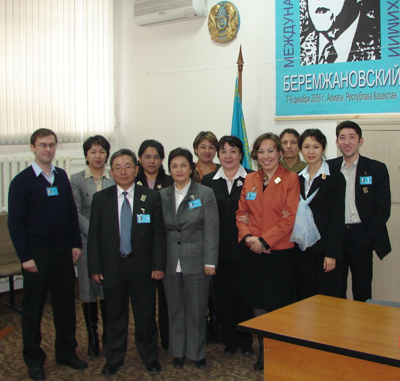 Ғылыми бағыттар: :
Радикалды полимерлеу кинетикасы мен механизмі
Полимерлердің радиациялық химиясы
Биомедициналық мақсаттағы полимерлер
Термосезімтал полимерлер синтезі және сипаттамасы
Поликомплекстер негізіндегі макромолекулааралық реакциялар және композиттік материалдар
Полимерлі гидрогельдер химиясы және физикасы
Наноқұрылымды полимерлі композициялық материалдар
Тректі мембраналары
Халықаралық ғылыми конференцияға
 қатысу барысы
Осы бағыттағы жетекші мамандар
Партнерство с зарубежными научными организациями
Карачи химия университетінің ҒЗИ (Пакистан)
Цыньзянь техникалық физика және химия институты
Постдам Университеті
(Германия)
Ломоносов М.В. атындағы ММУ
Росток университеті 
(Германия)
СЕРІКТЕСТЕР
Крым мемлекеттік медициналық университеті
Рединг Университеті
(Англия)
Мемфиса
Университеті
(США)
Миссисипи
Университеті (США)
Сайнс Университеті (Малайзия, Пананг)
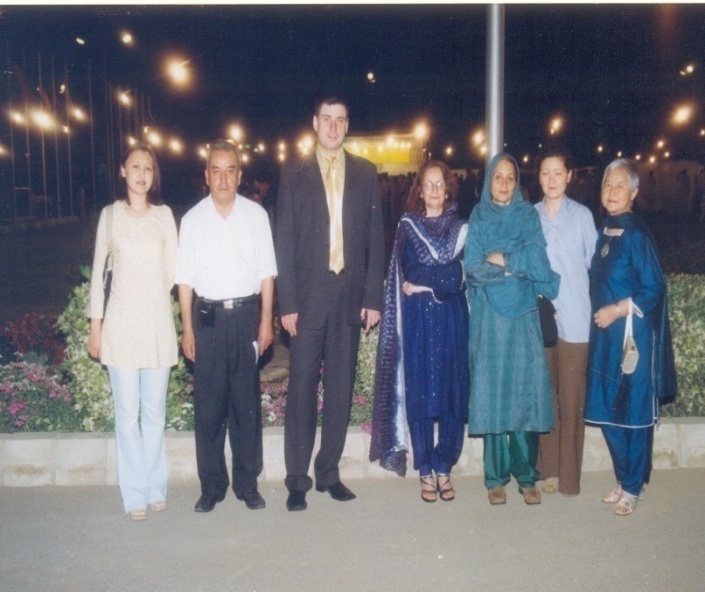 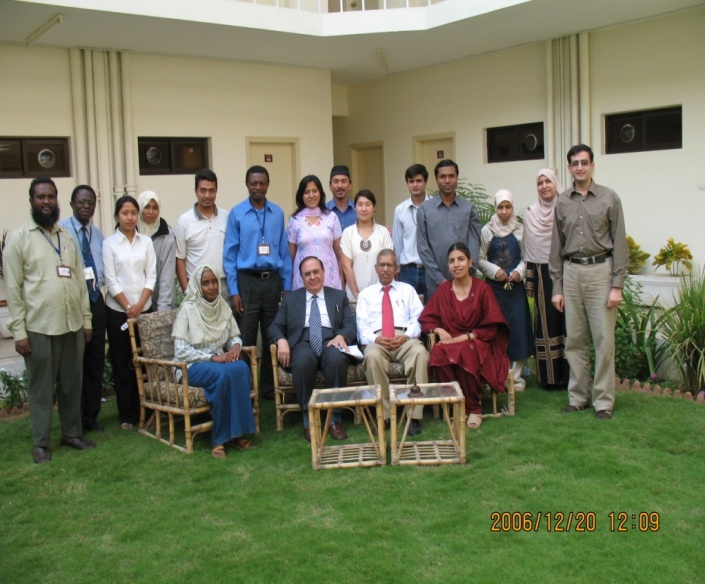 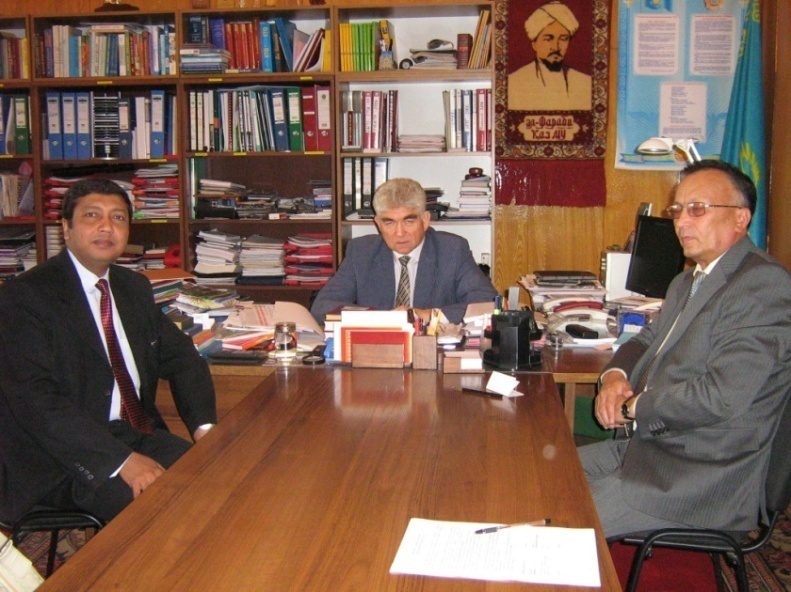 профессор
М.И. Чаудхари келуі
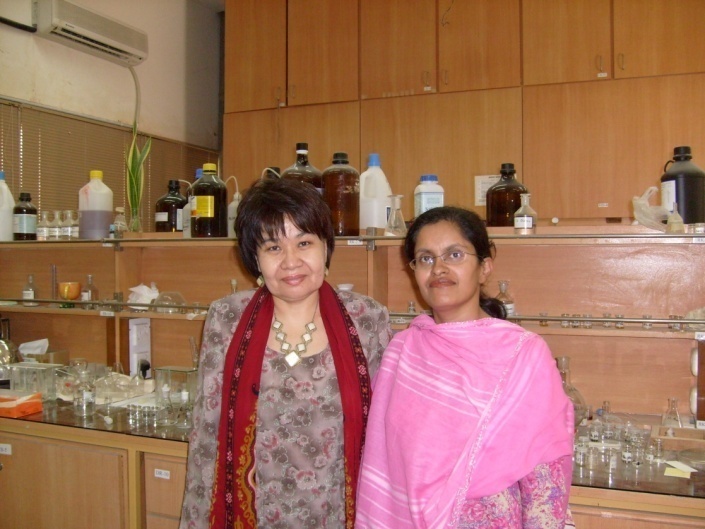 Карачи,Пакистан
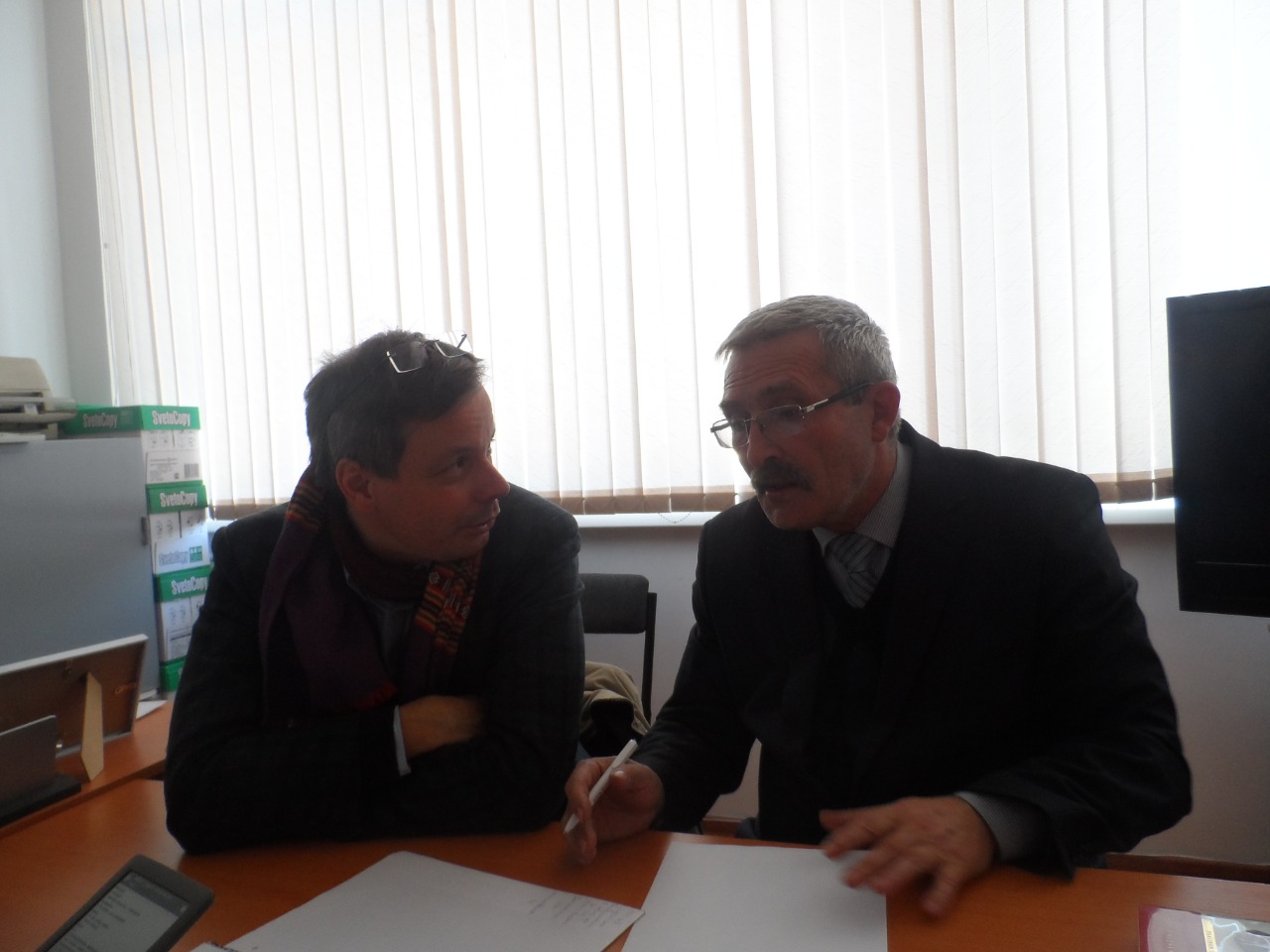 профессор Питера Лангер келуі (Германия)
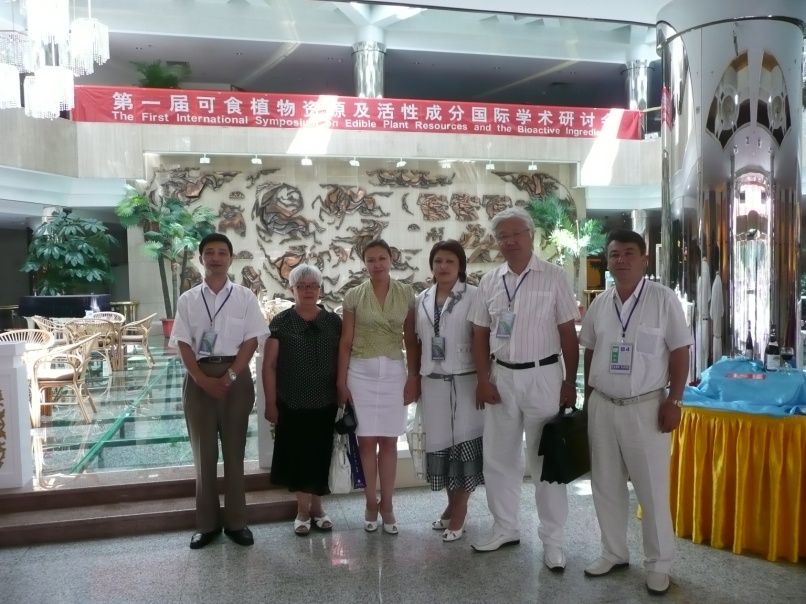 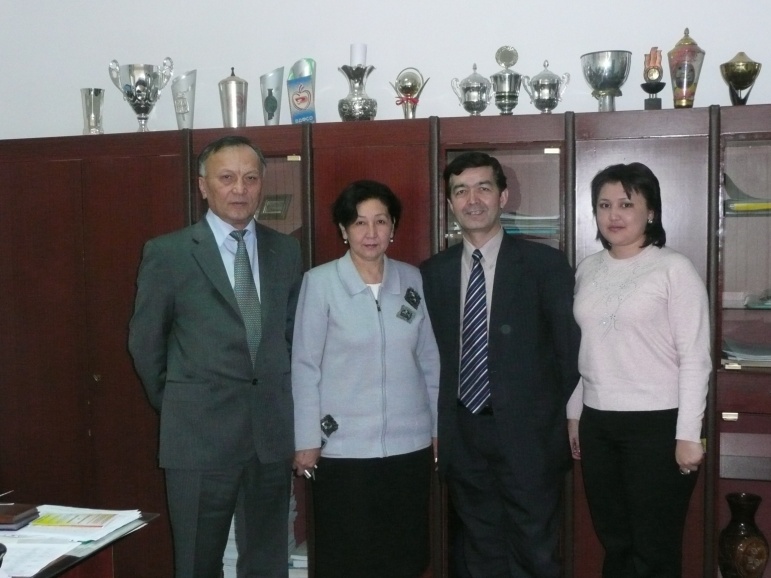 профессор Ажи Акбар келуі
Урумчи, Китай
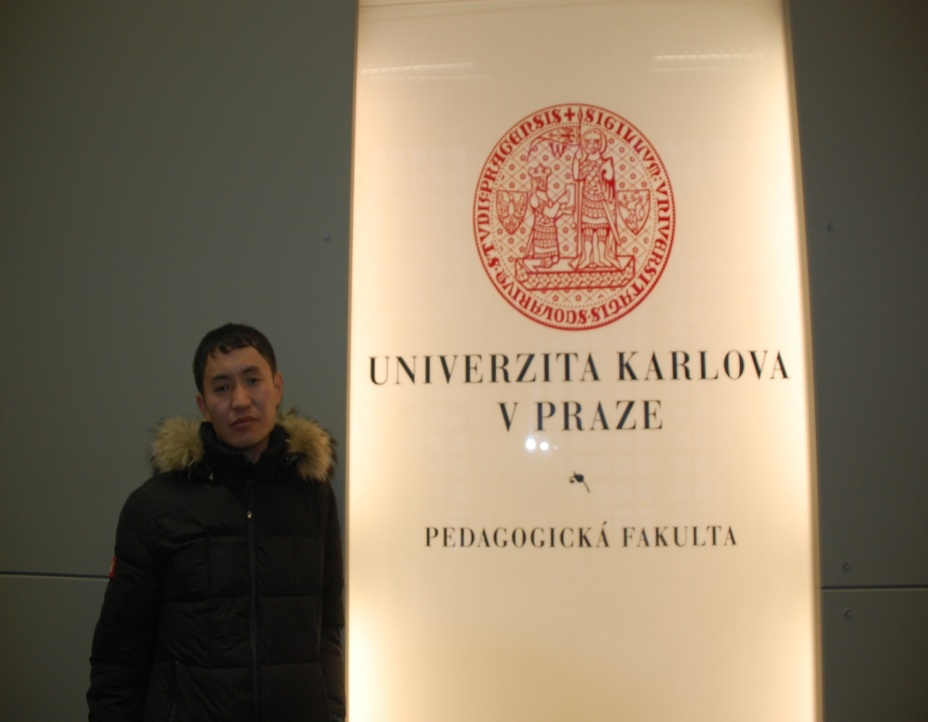 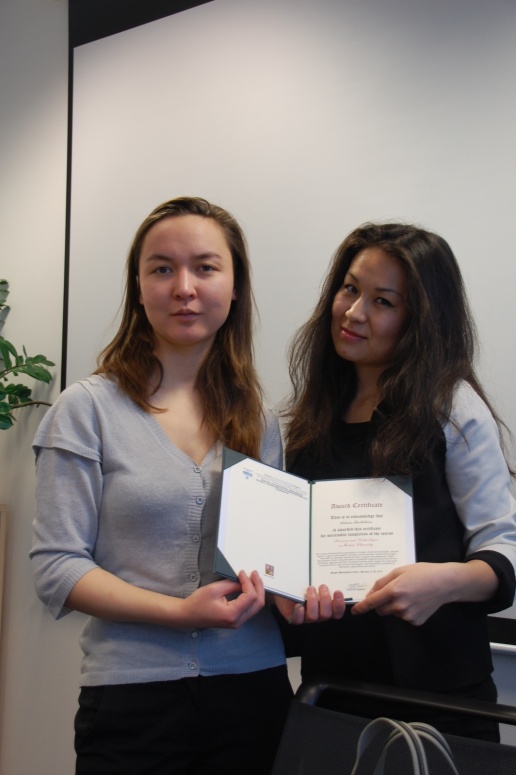 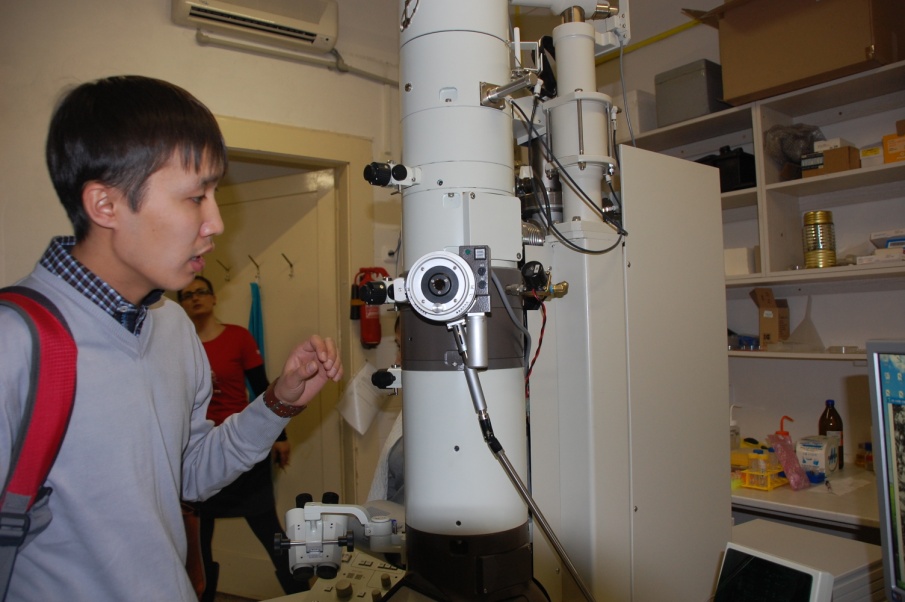 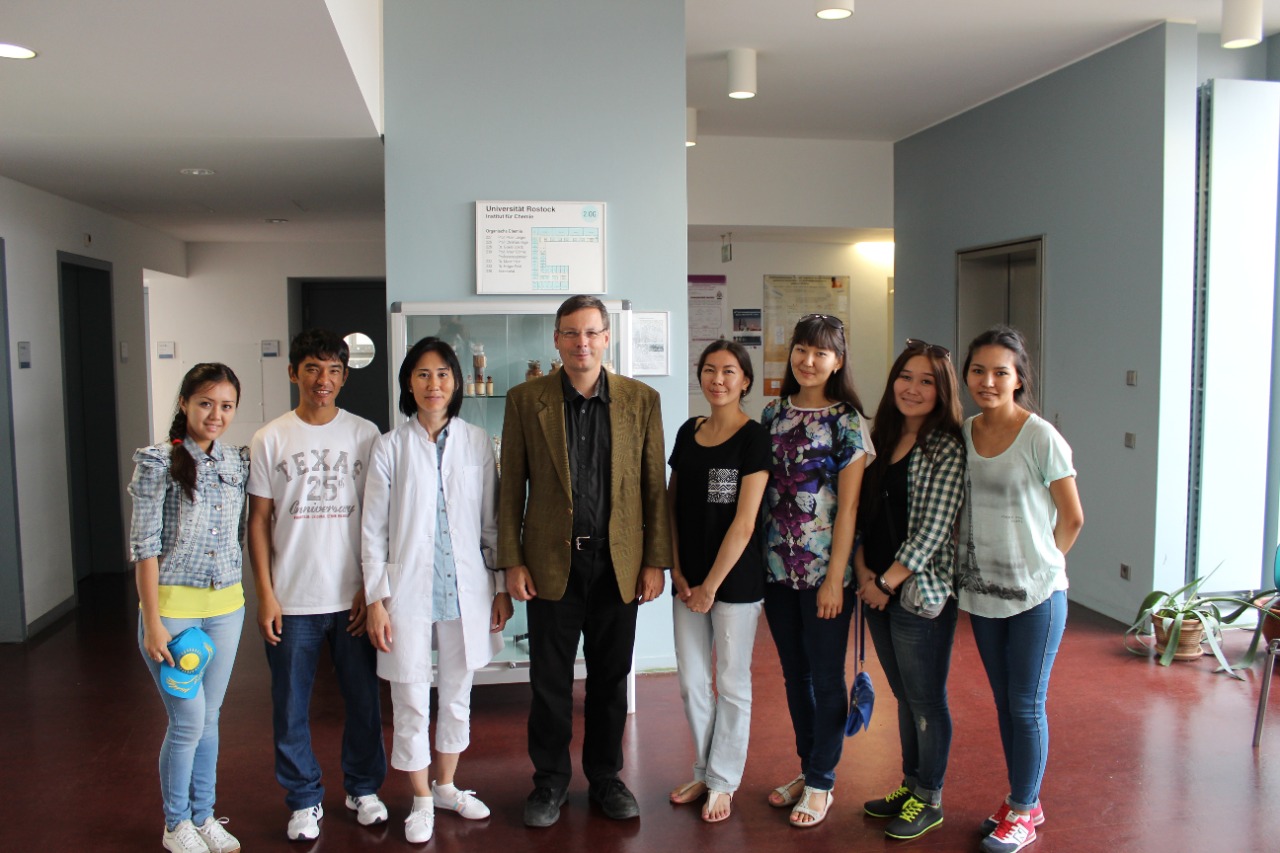 Кафедра докторанттары мен магистранттарының ғылыми тәжірибесі, РостокУниверситеті (Германия), 2016 жыл
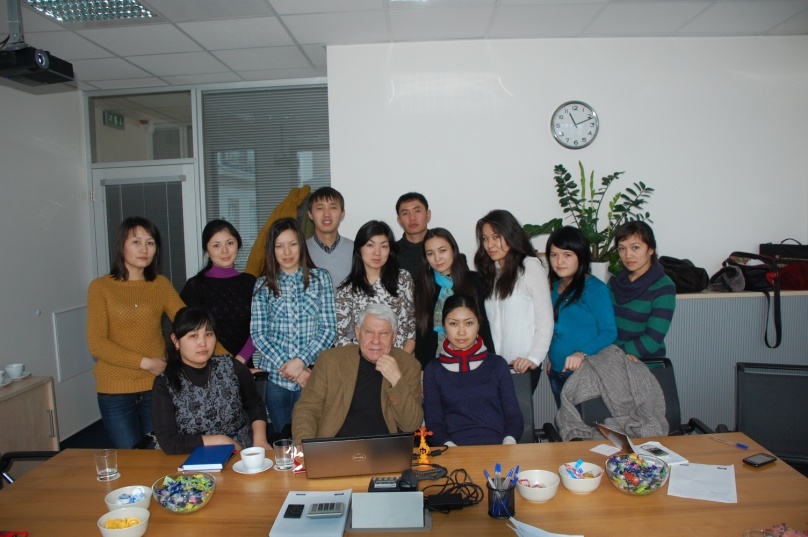 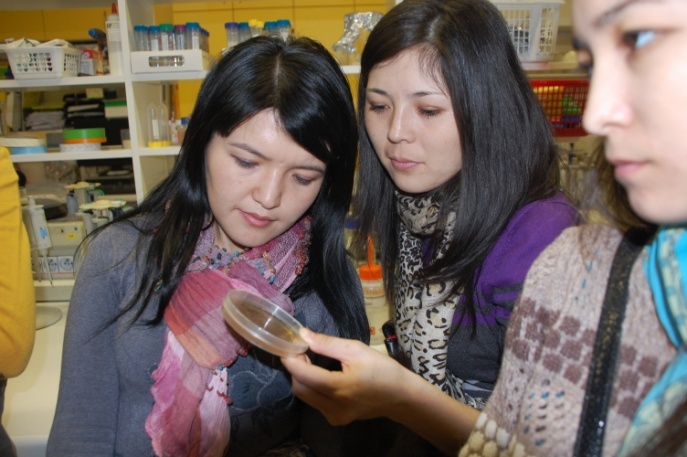 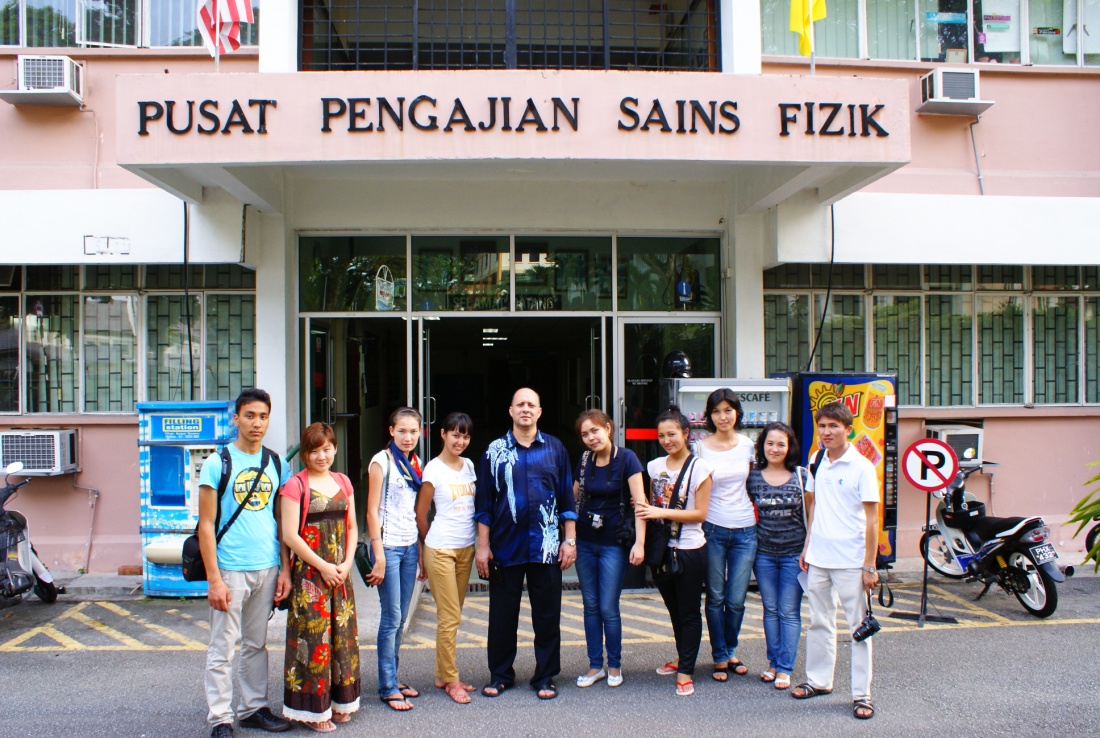 1 курс магистранттарының «Академиялық мобильдік» бағдарламасы бойынша ғылыми тәжірибесі, Малайзия Ғылыми Университеті, 2012 жыл
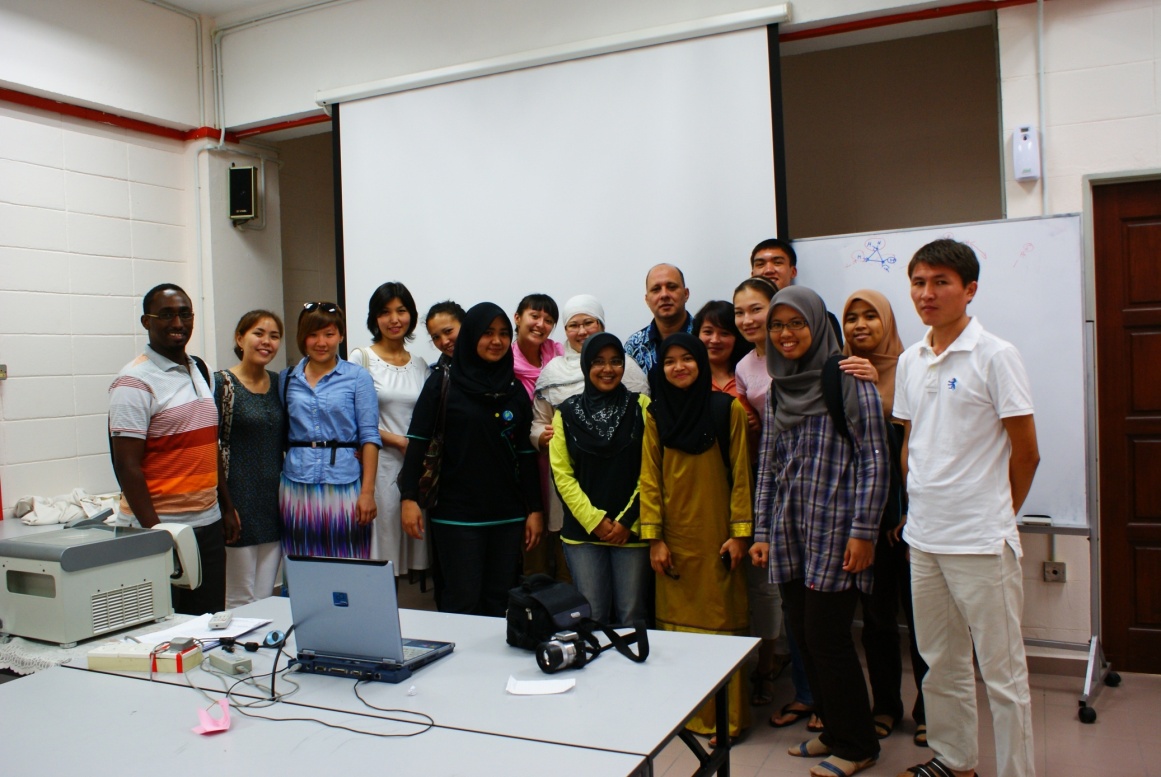 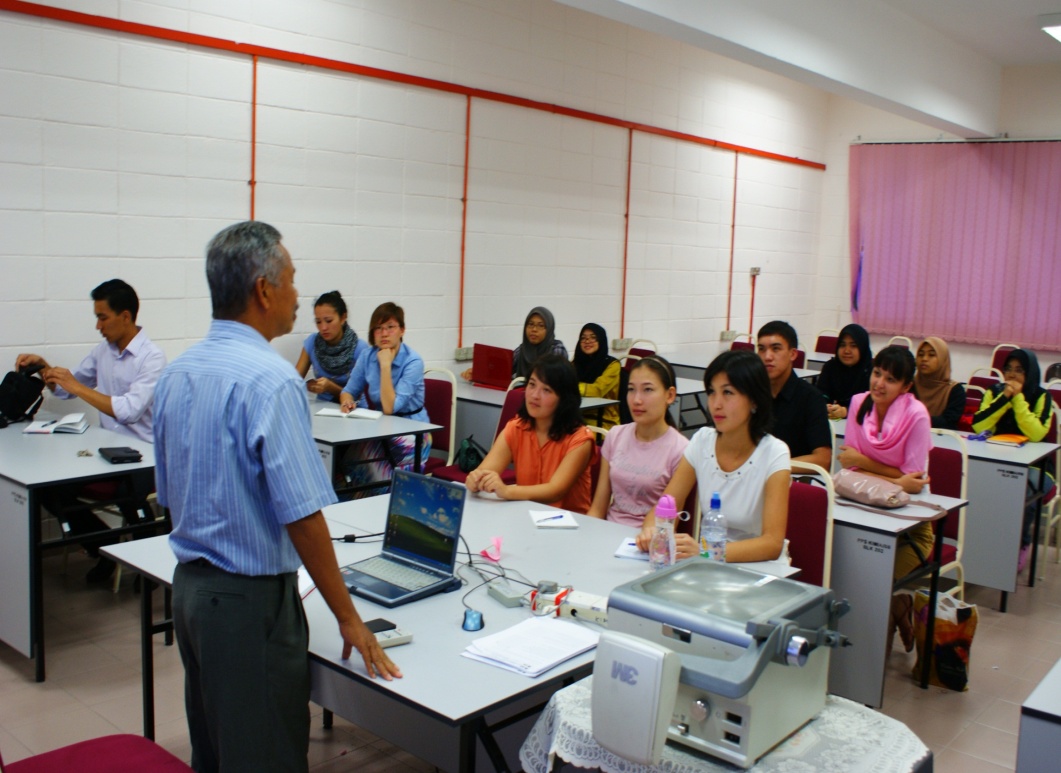 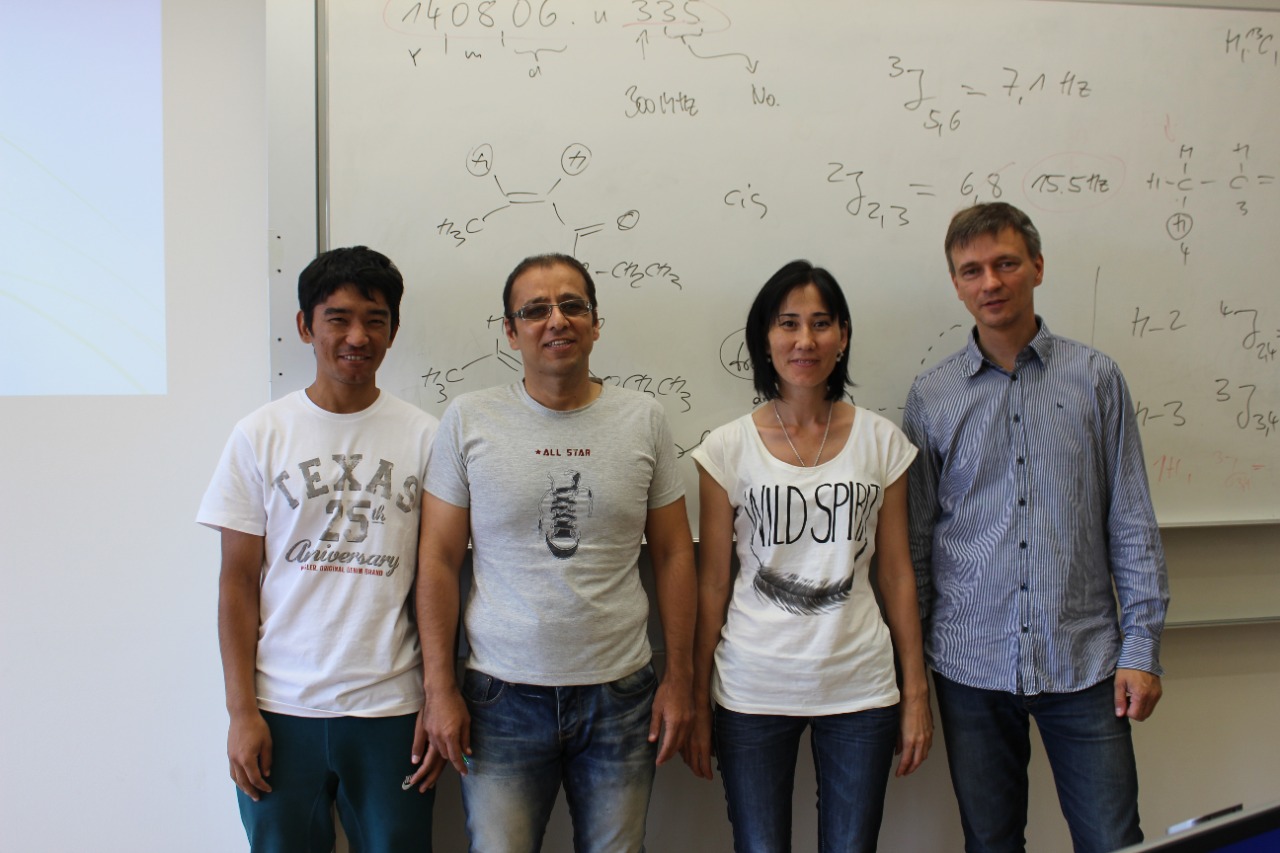 PhD докторант Калдыбеков Дәулеттің халықаралық ғылыми конференцияға қатысуы
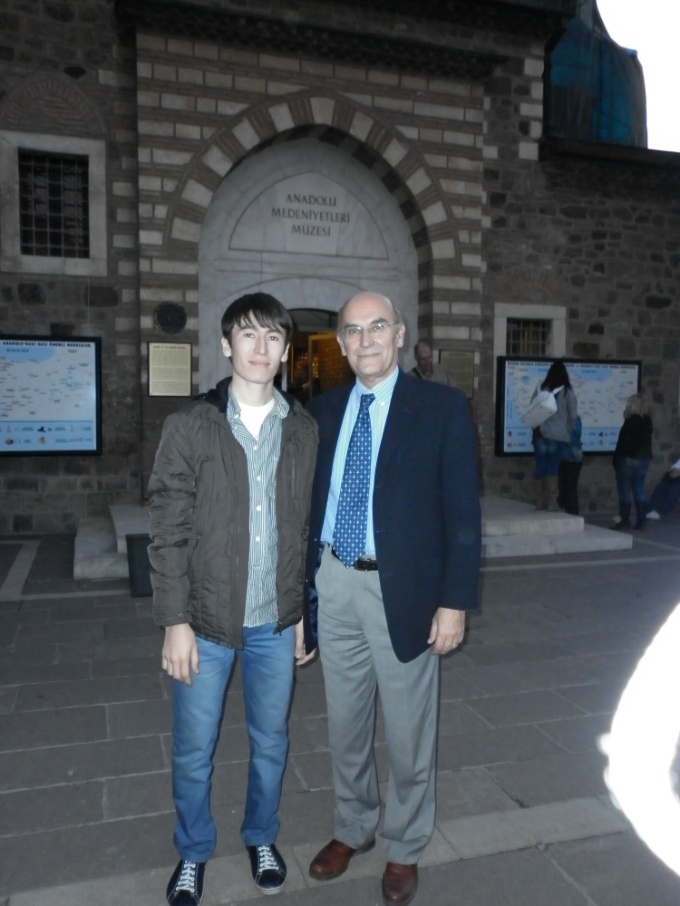 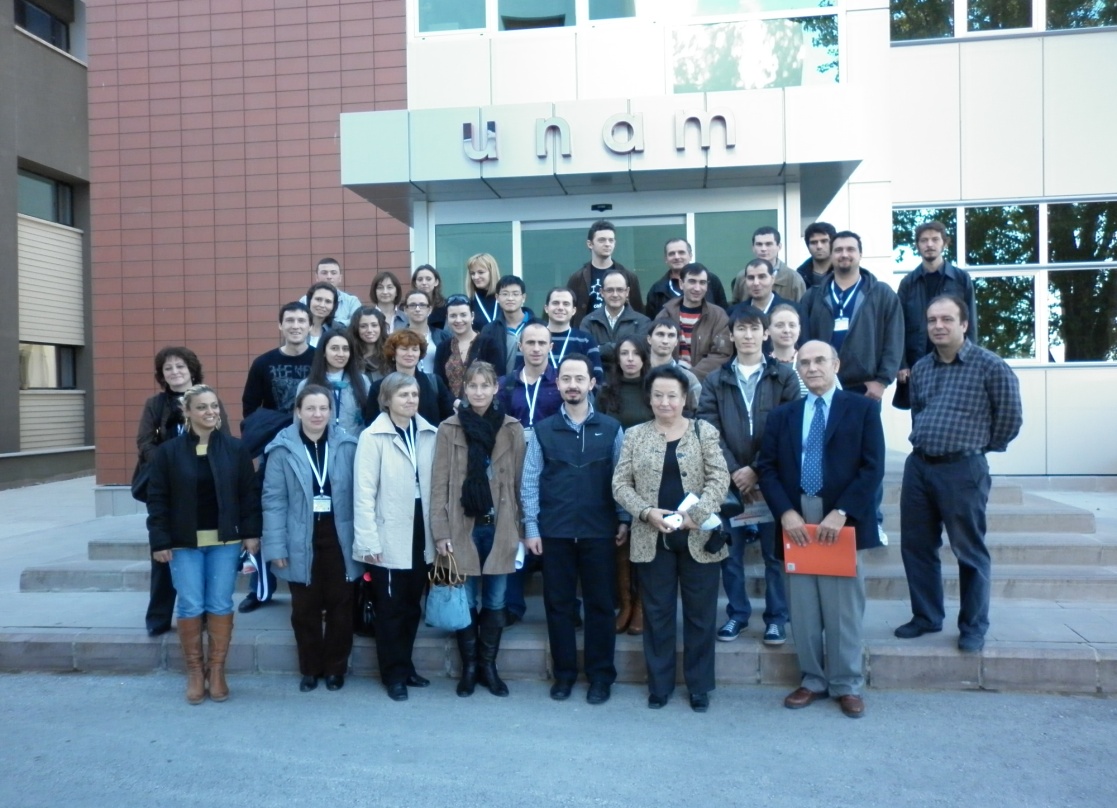 Турция
Хаджаттепе Университеті, 
Анкара
Шанхай дәрі-дәрмектер институтында докторанттардың шетелдік тәжірибесі, Қытай Ғылым Академиясы, 2018-2019 жж
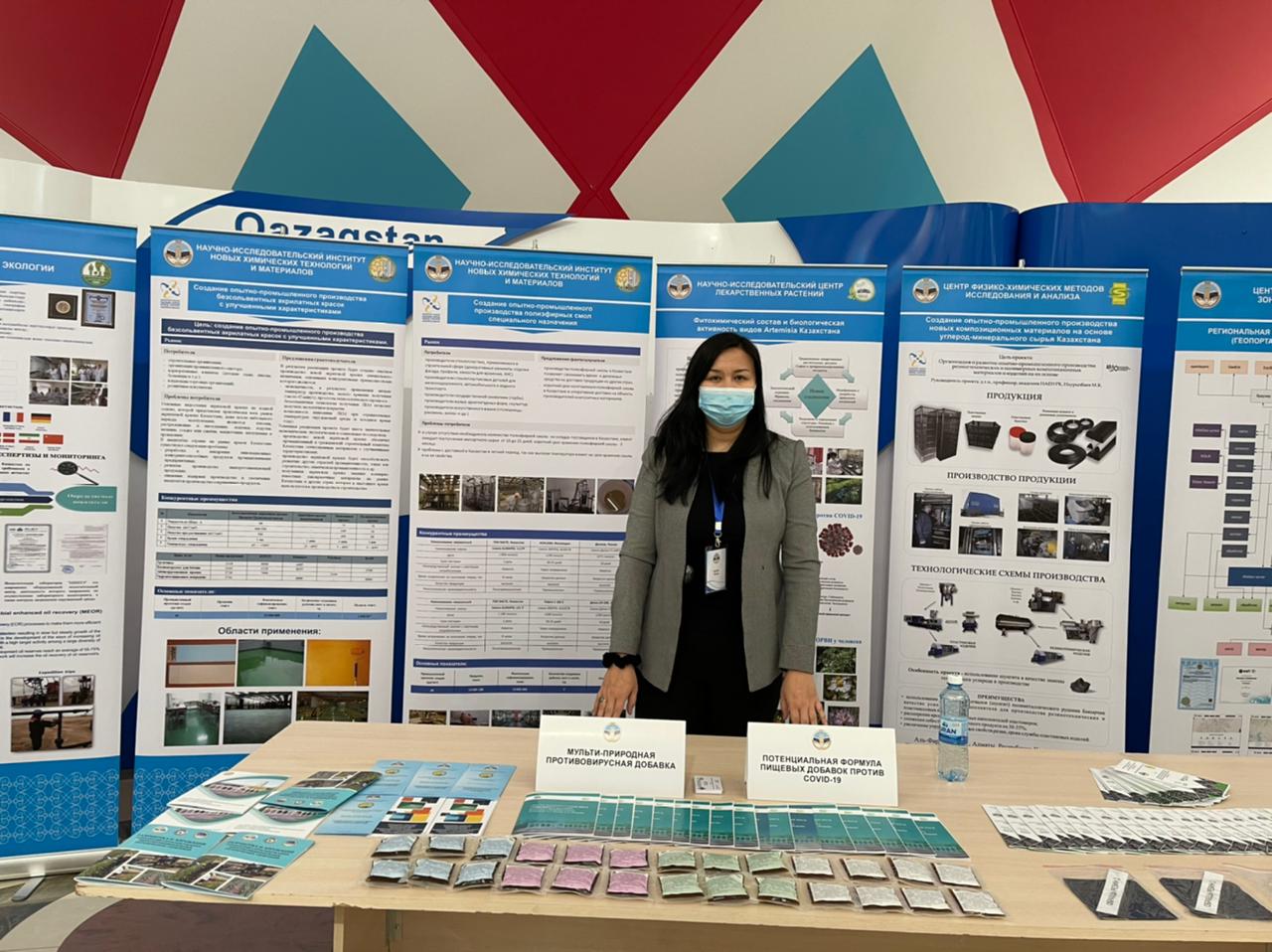 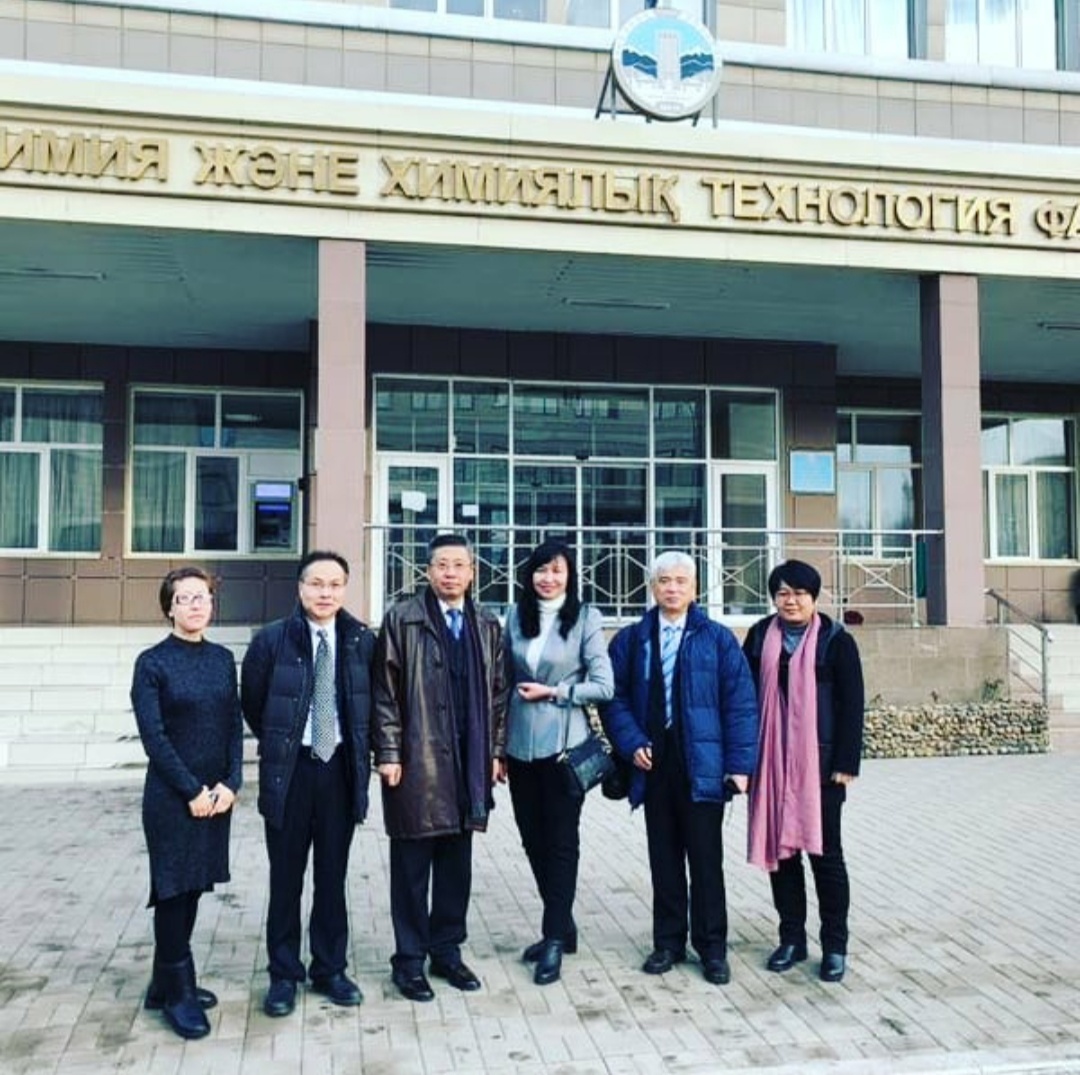 Конференцияда " COVID-19 -ға қарсы нутрицевтиктердің ықтимал формуласымен" және "мультибактериалды вирусқа қарсы препараттардың табиғи қоспасымен" танысу.
Ознакомление на конференции с «Потенциальной формулой нутрицевтиков против COVID-19» и «Естественной смесью мультибактериальных противовирусных препаратов».
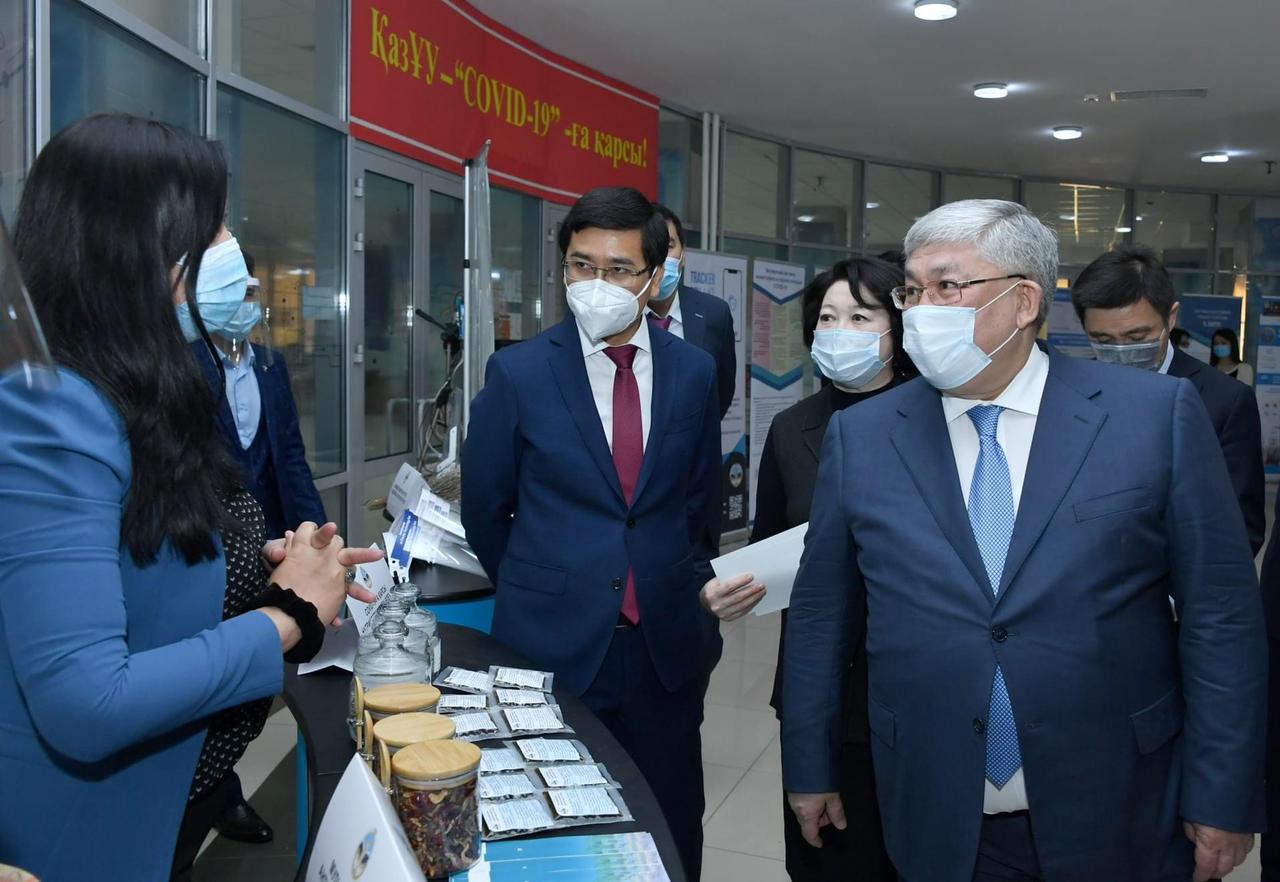 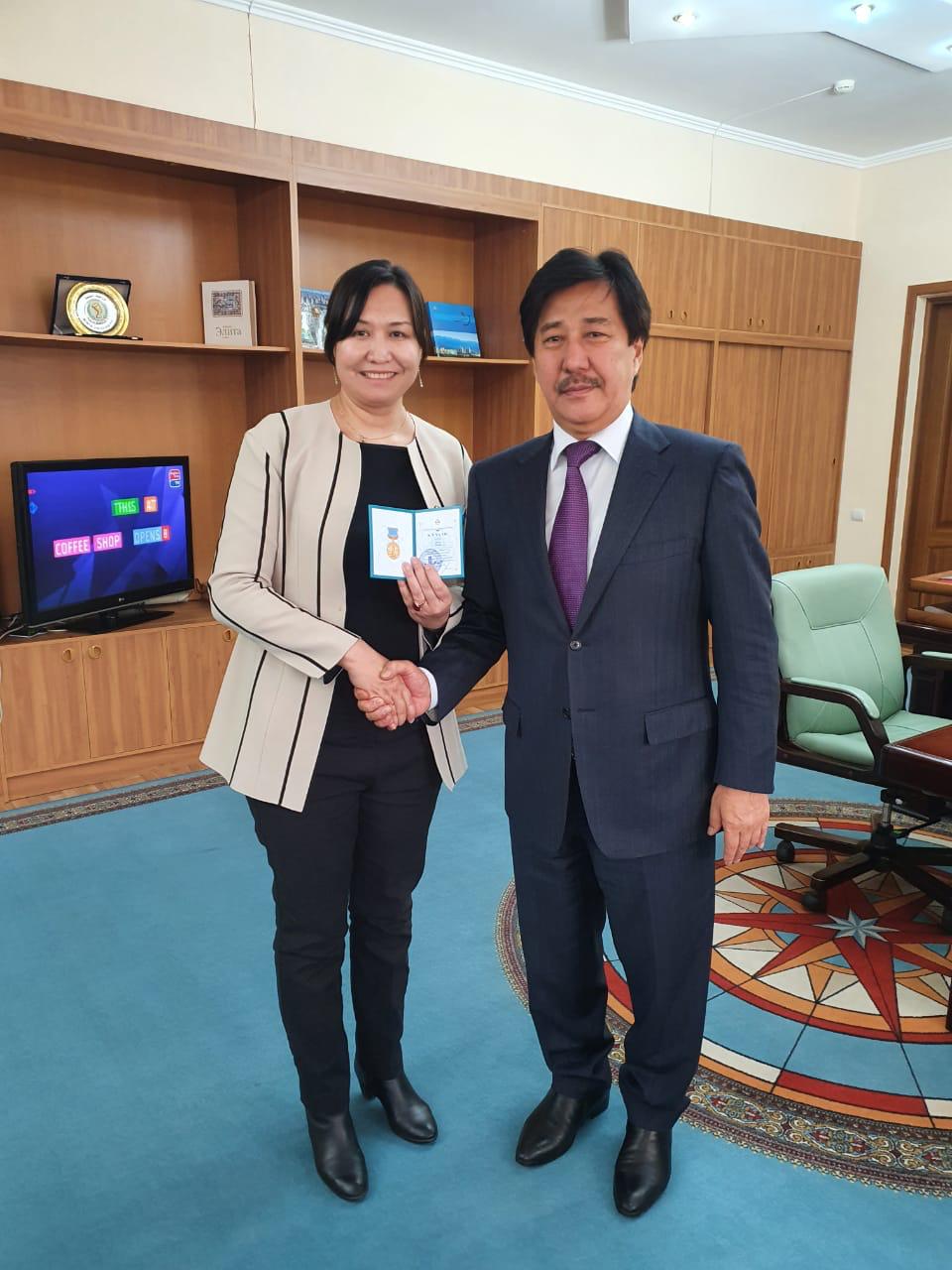 Профессор Е Янгтың Шанхайдағы дәрі-дәрмектер институтына сапары
Кафедра профессоры  Жеңіс  Жанарға «Ерен еңбегі үшін» атты әл-Фараби атындағы ҚазҰУ медалін  табыстауда
Оқытушылар мен студенттердің мәдени 
іс-шараларға қатысуы
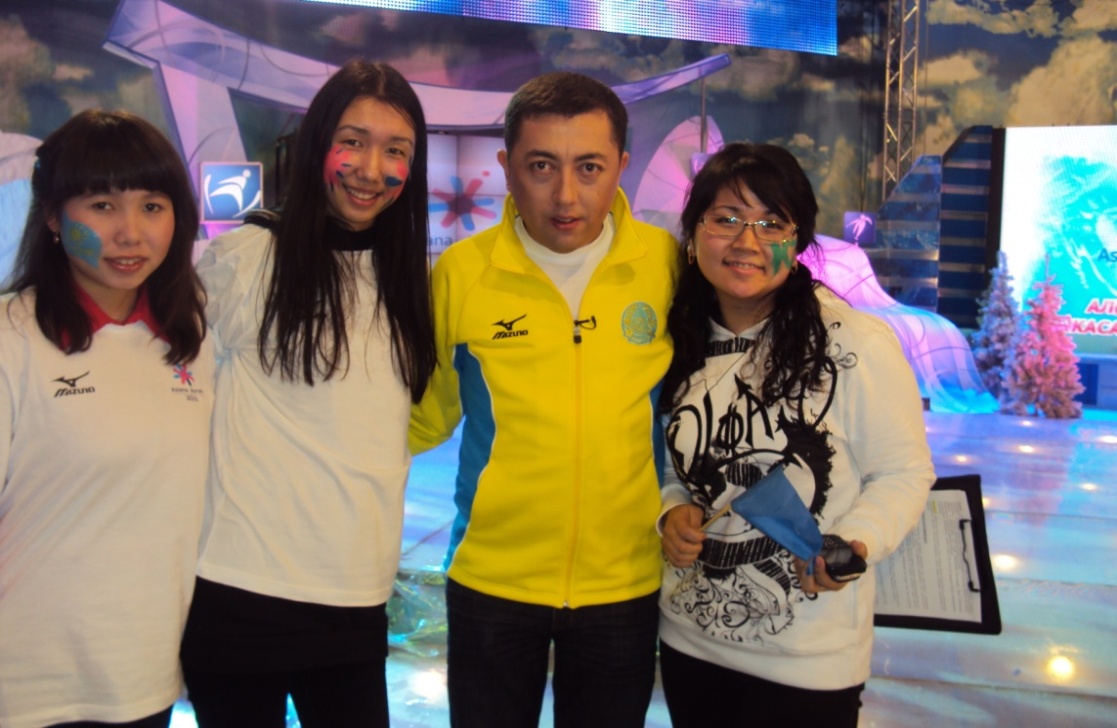 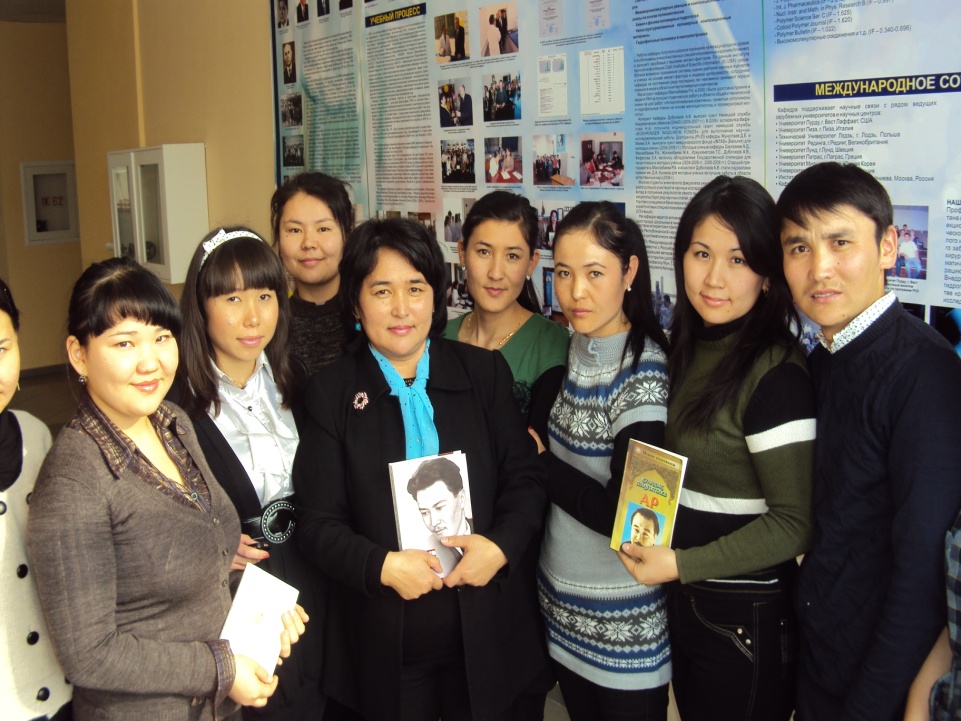 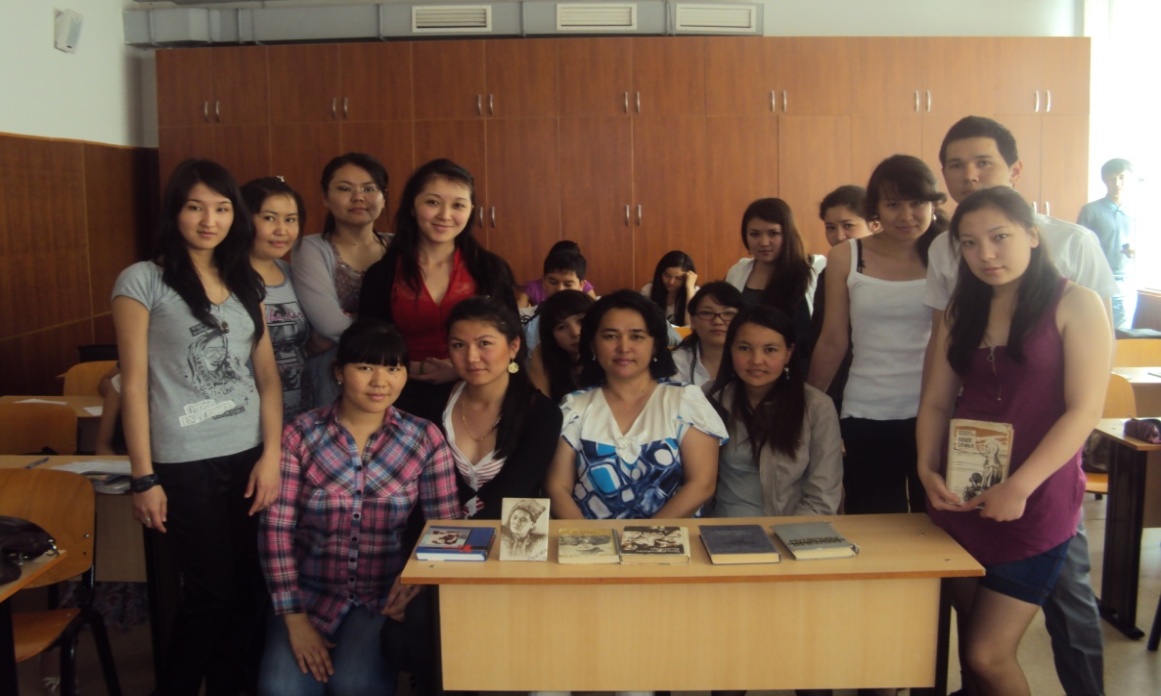 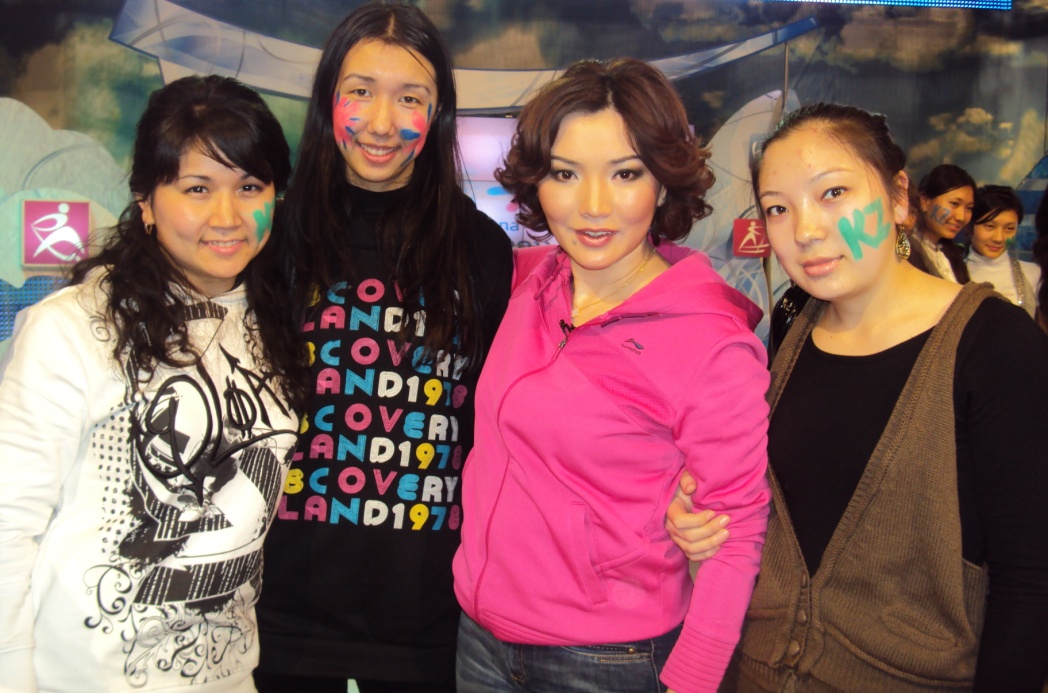 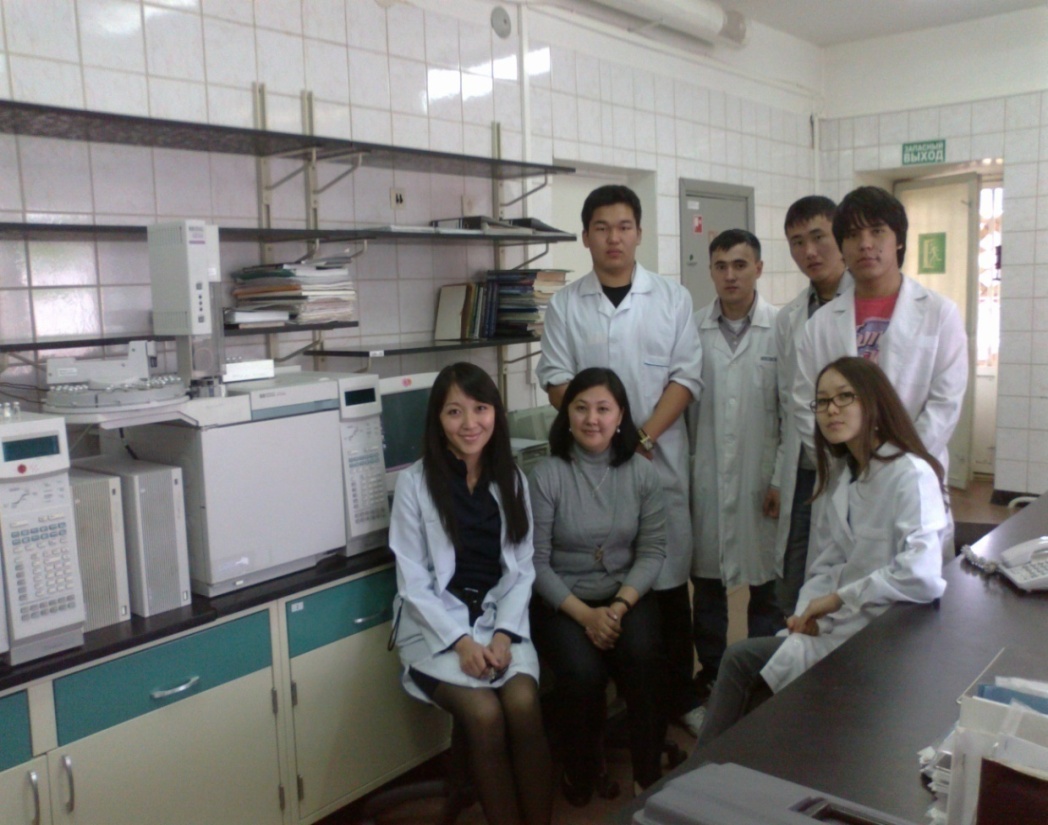 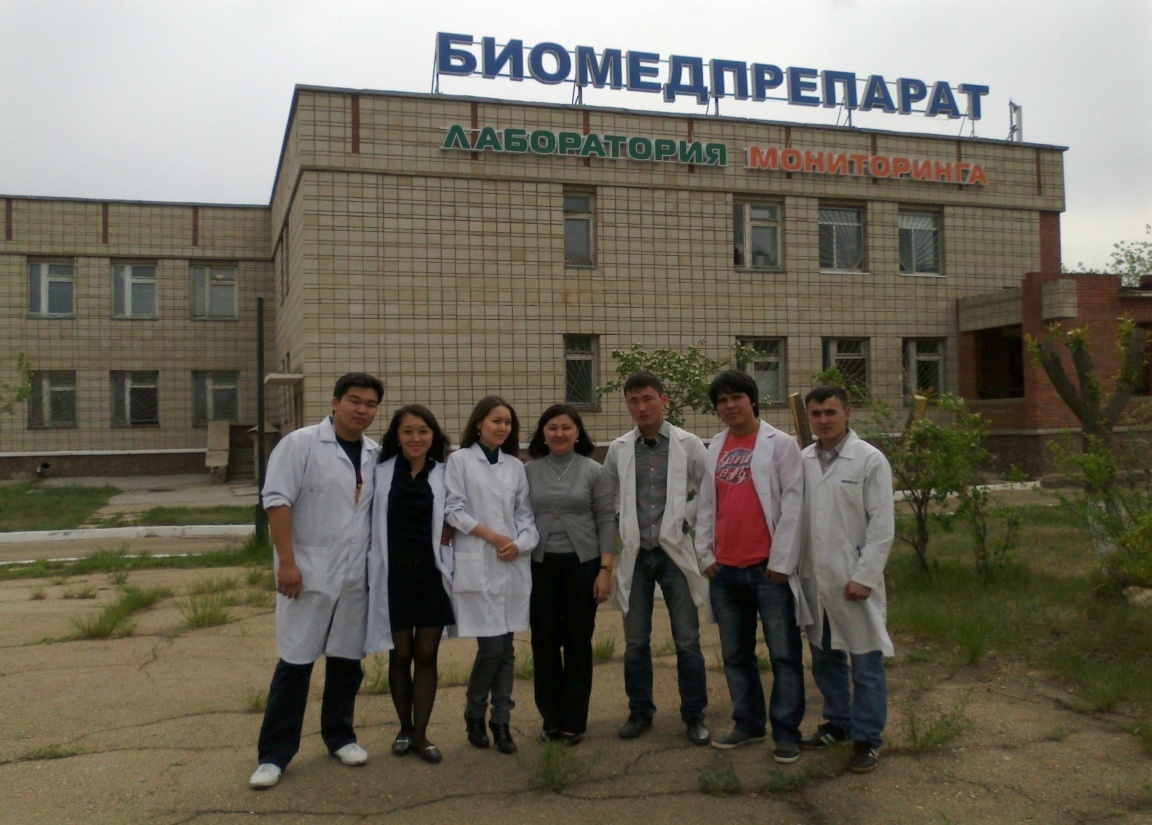 Кафедра студенттерінің өндірістік тәжірибесі,
 3 курс
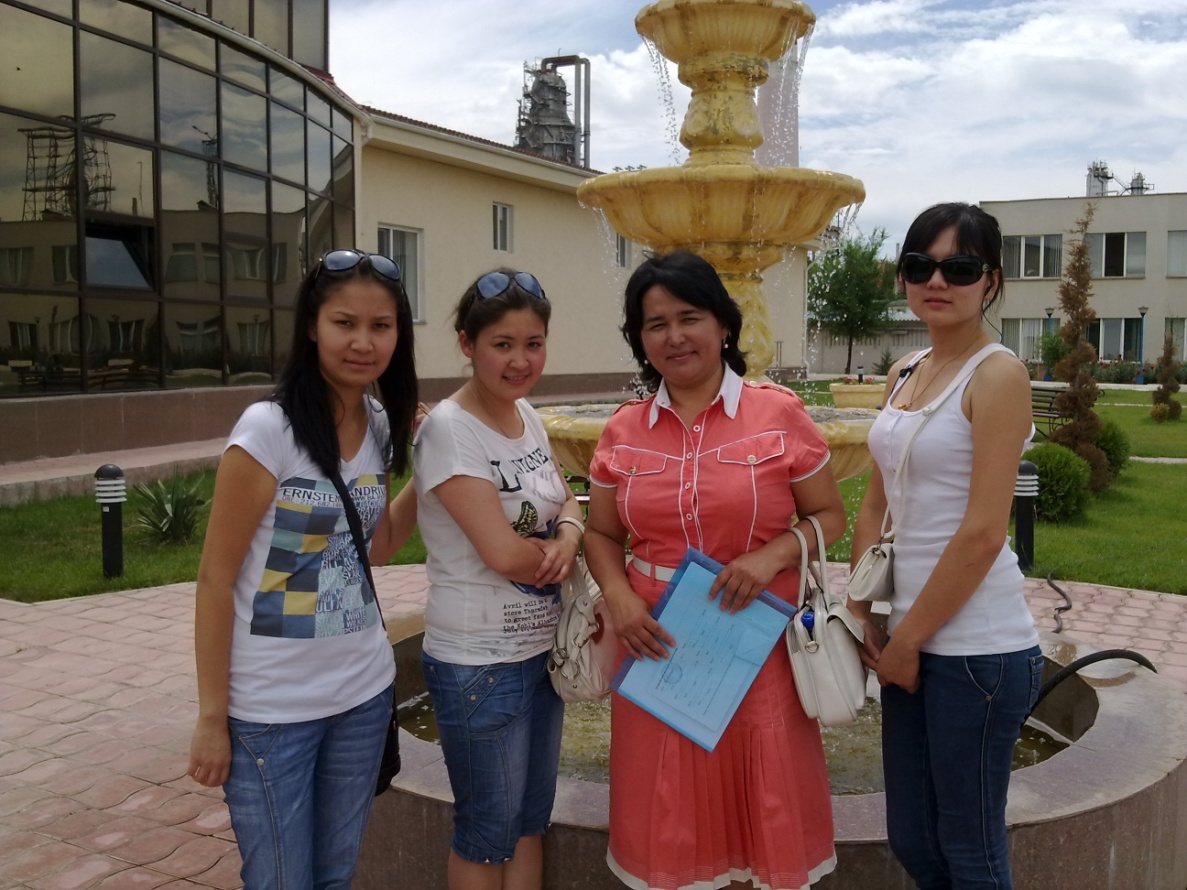 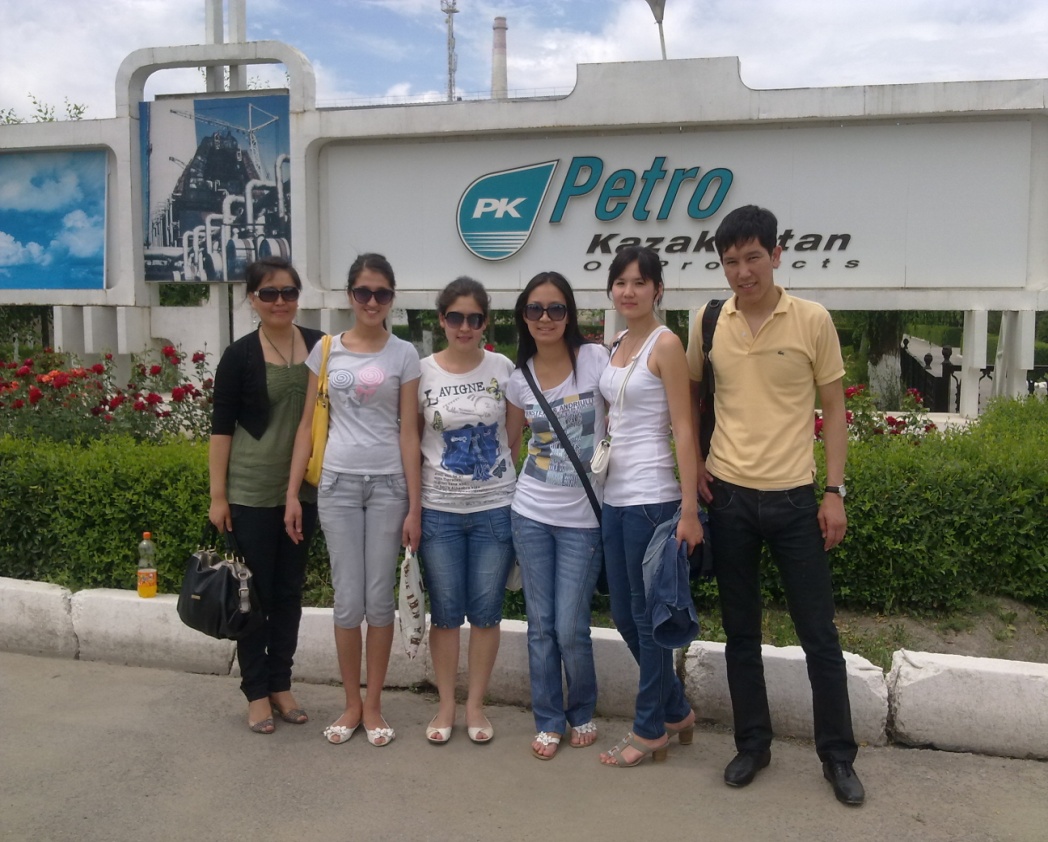 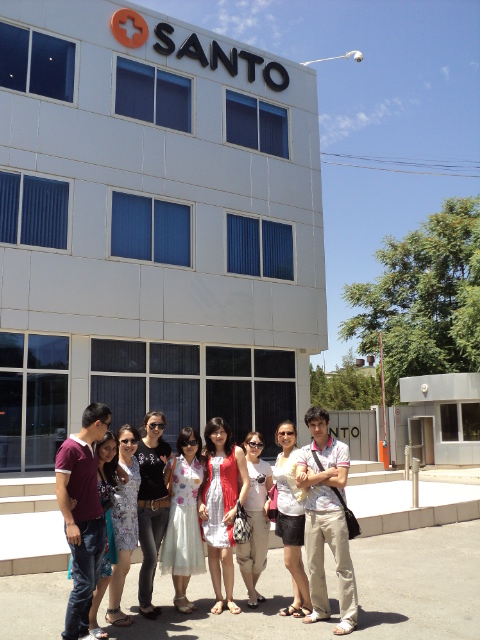 Кафедра студенттерінің өндірістік тәжірибесі, 3 курс
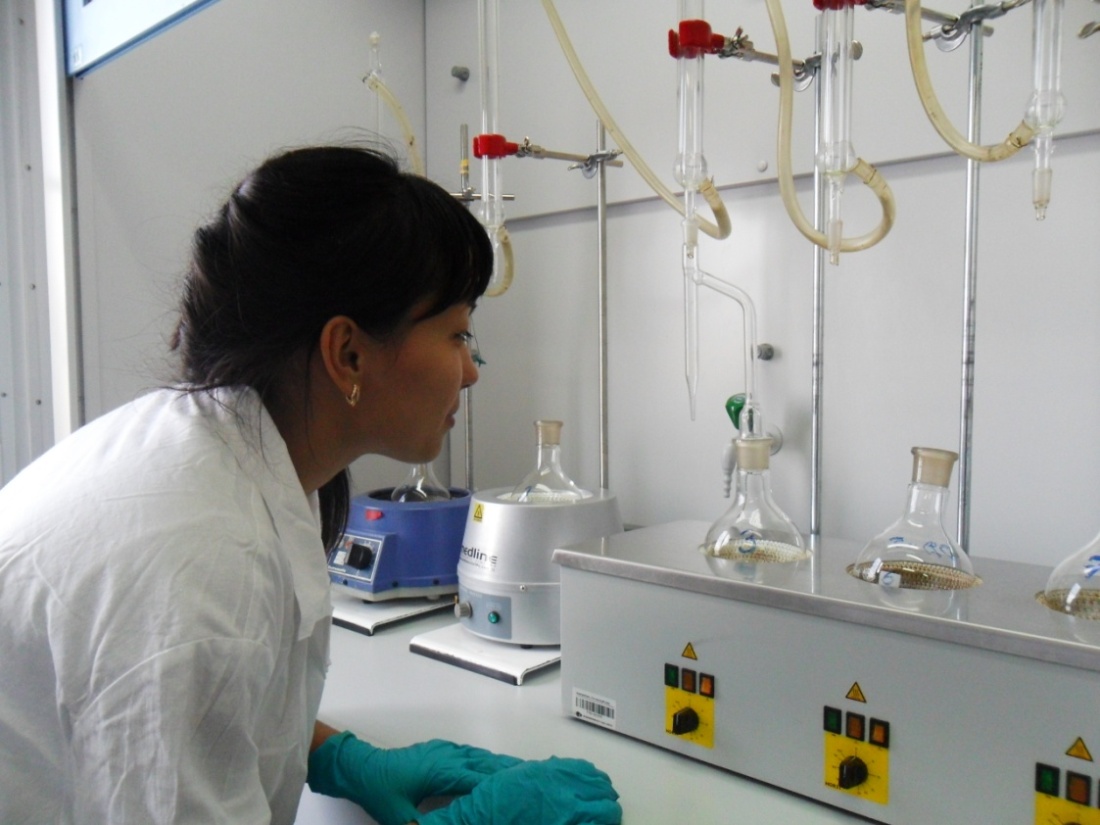 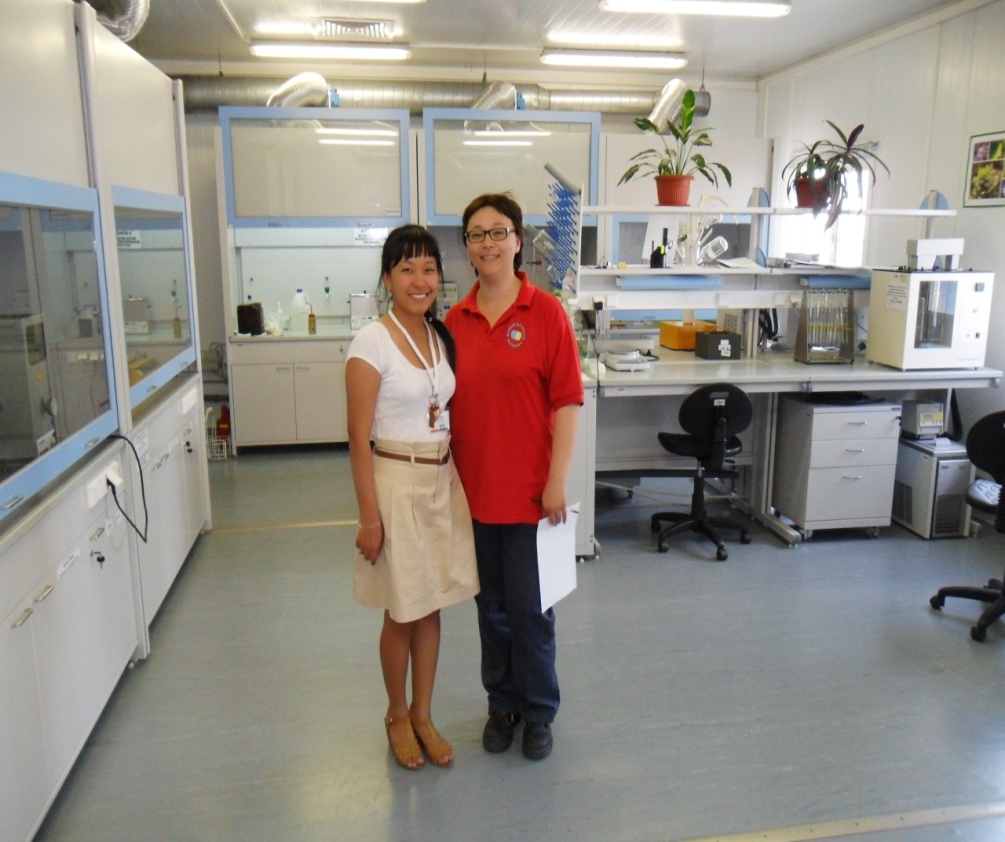 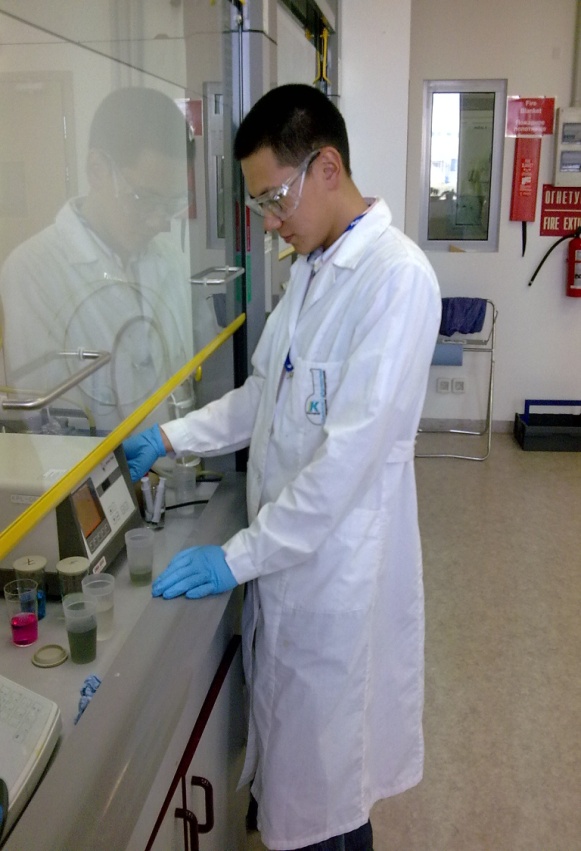 Кафедра студенттерінің өндірістік тәжірибесі,
 3 курс
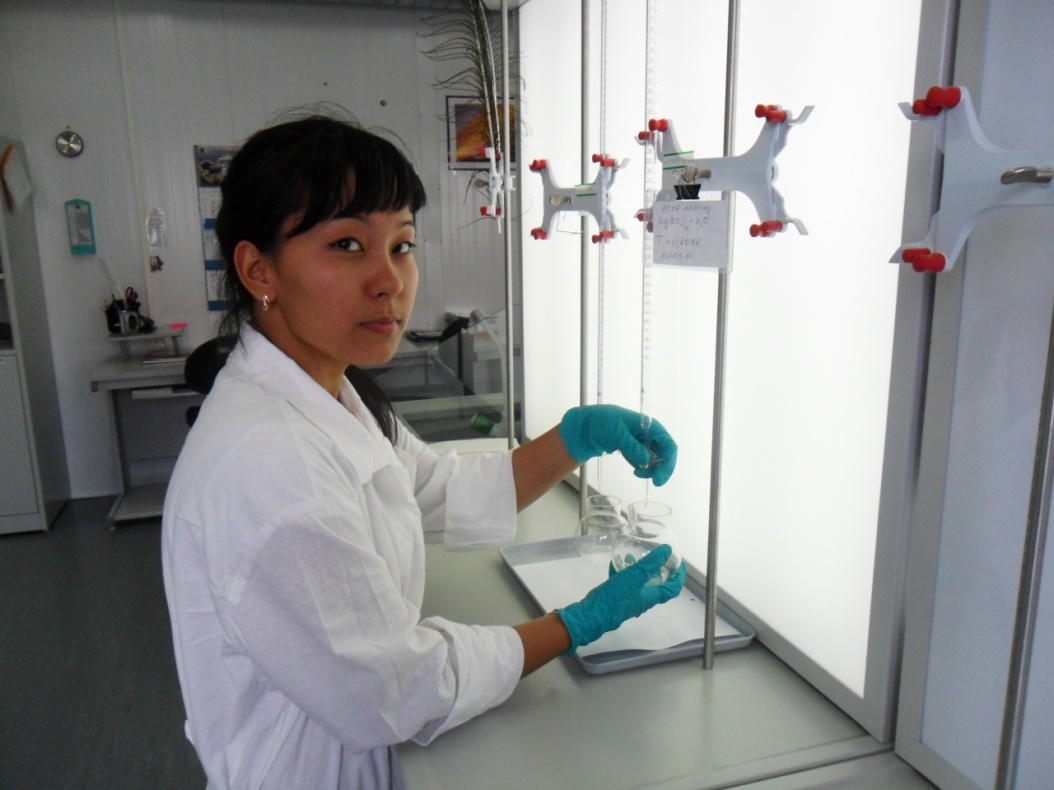 Кафедра өнімдері
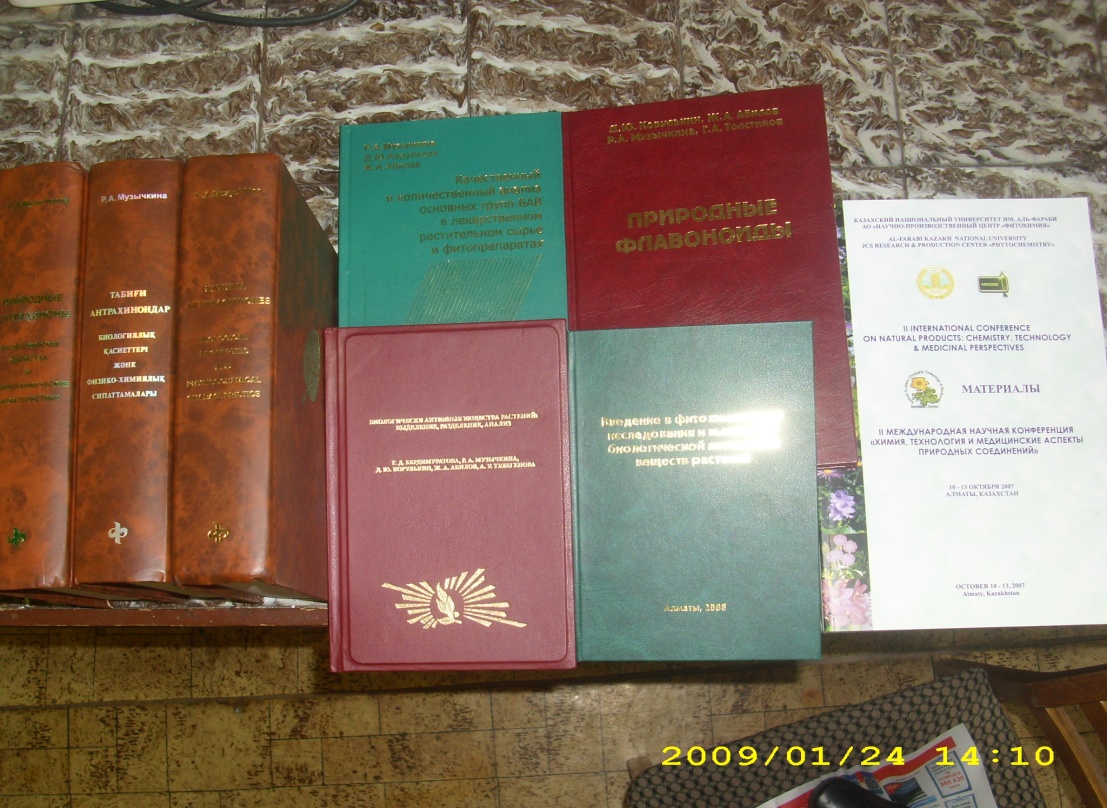 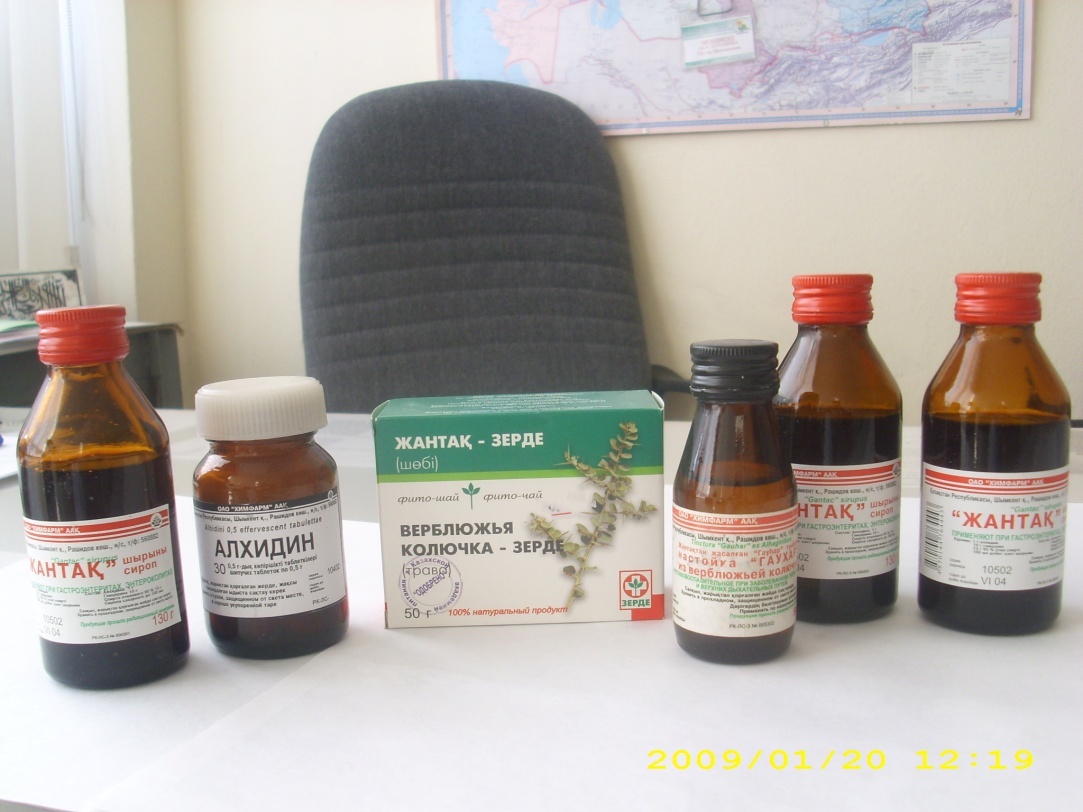 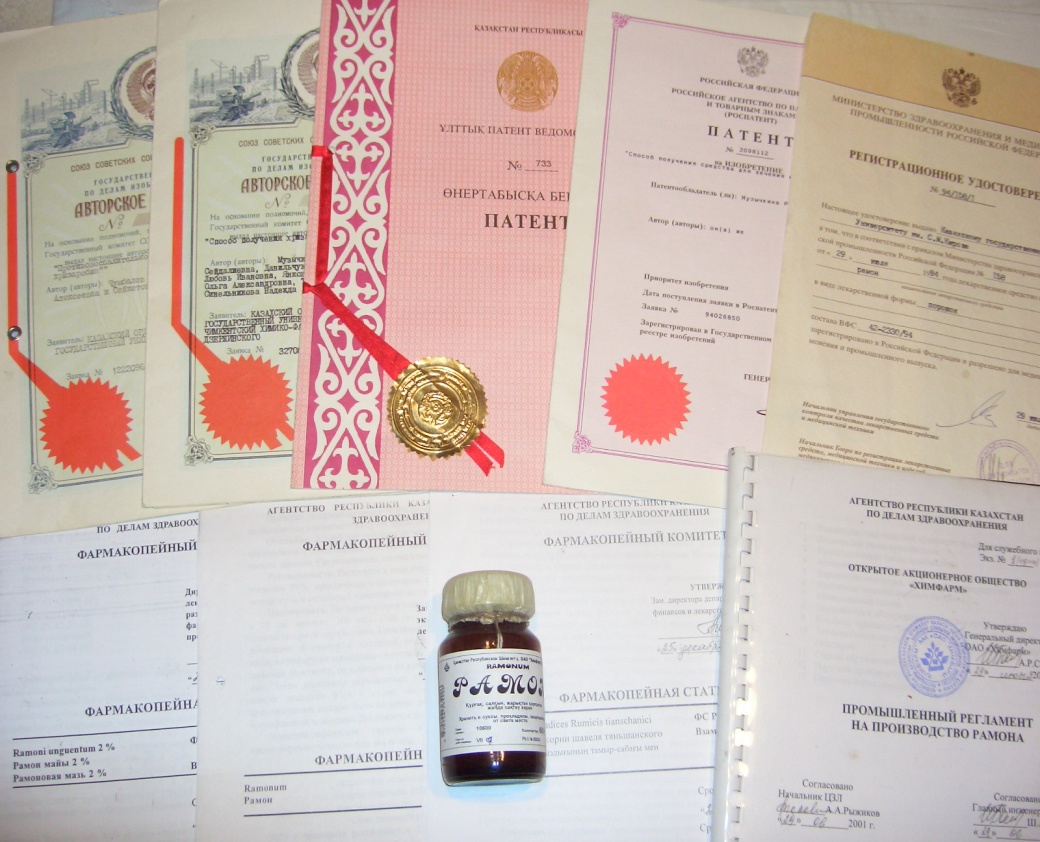 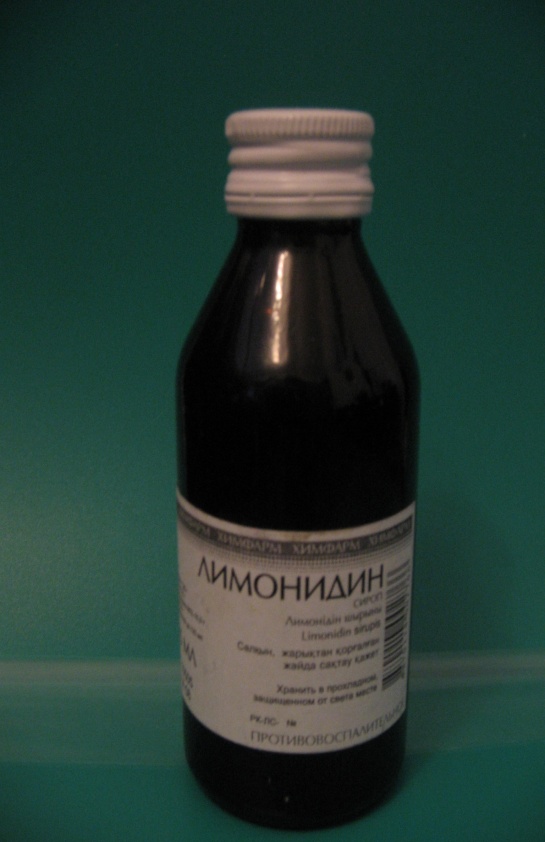 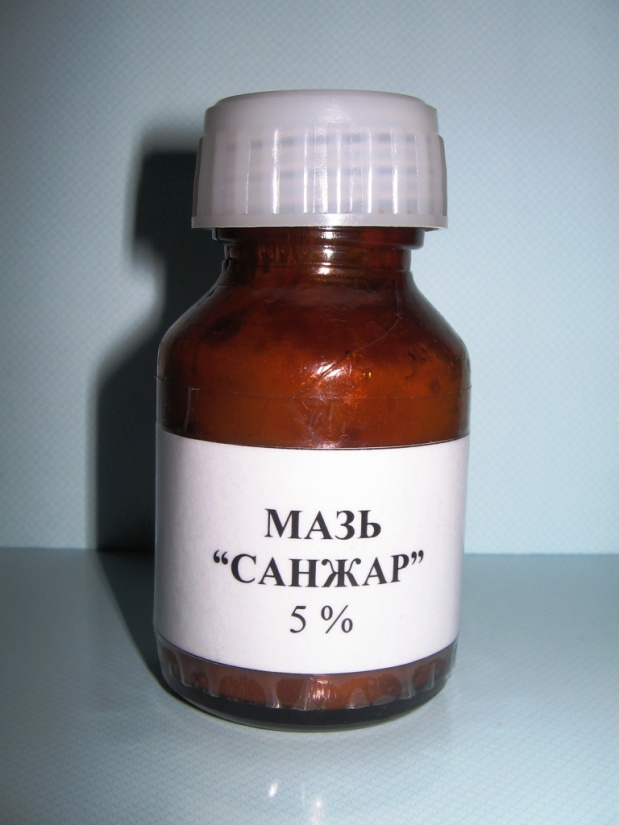 Ғылыми және оқу еңбектері
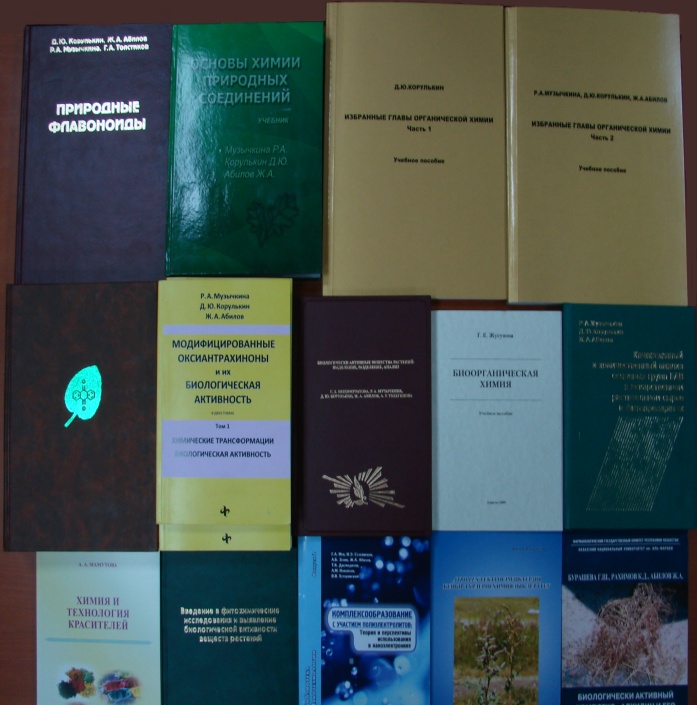 Ғылыми зерттеулердің нәтижелері бойынша қызметкерлермен 

500-ден астам мақала,
8 монография,
12 оқу-әдістемелік құрал
1 оқулық жарияланды.
Ғылыми зерттеулердің нәтижелері бойынша
52 Қазақстанның патенттерімен және авторлық куәліктерімен,
20 ҚР фармакопеялық мақалалары,
10 тәжірибелік-өнеркәсіптік шарттар қорғалған.
Кафедраның енгізуі
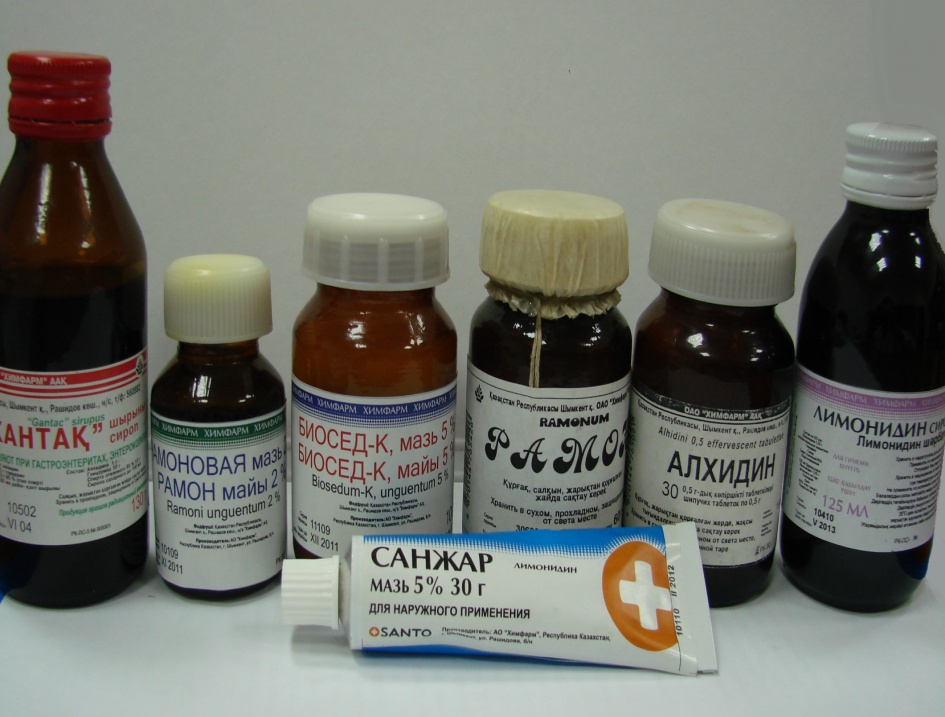 "Алхидин" - қабынуға қарсы, ісікке қарсы, жараларды емдейтін құрал
"Лимонидин" - қабынуға қарсы, вирусқа қарсы, гепатопротекторлық құрал
"Санжар" - қабынуға қарсы, жараны емдейтін, вирусқа қарсы және иммуномодуляциялайтын құрал
"Биосед-К" - қабынуға қарсы, вирусқа қарсы құрал
–
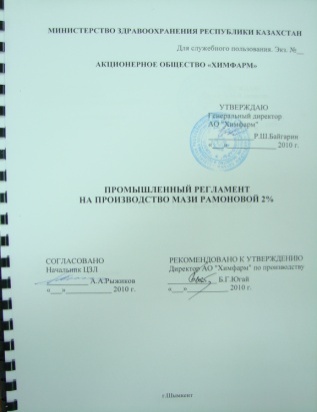 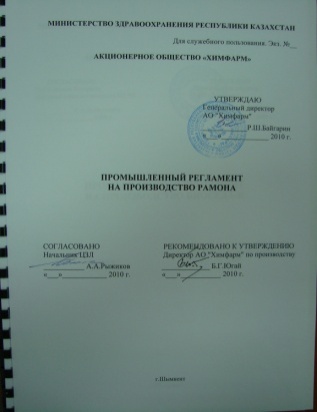 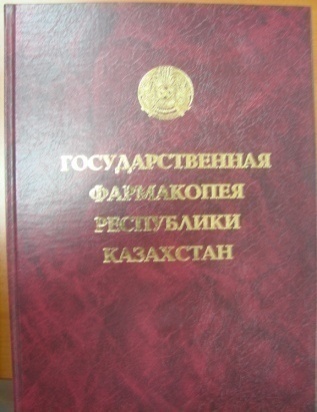 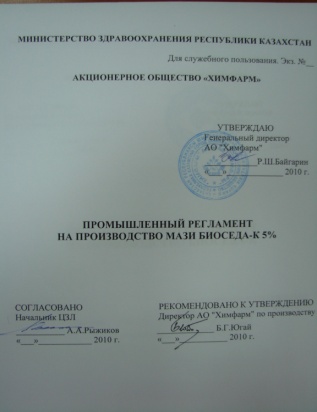 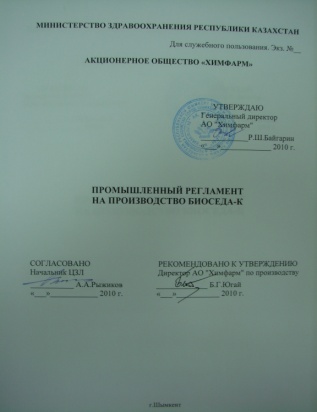 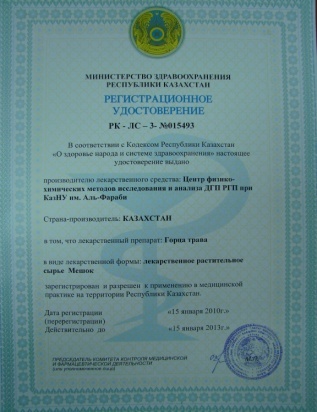 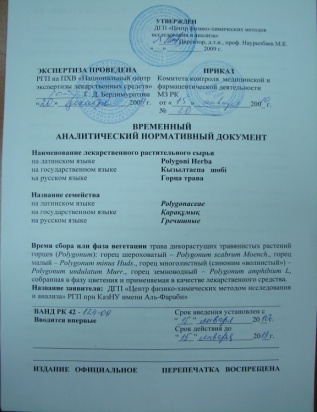 Биологиялық белсенді заттардың  полимерлік дәрілік түрлері
Полимерлеу процестерінің теориясы дамыған,
100-ге жуық жаңа полимерлер синтезделді,
Жаңа полимерлердің реакция механизмі, құрылымы мен қасиеттері туралы көптеген ақпарат алынды,
Полимерлі материалдардың кең ауқымының жұмыс істеу принциптері белгіленді,
Медициналық практикаға жаралар мен күйіктерді емдеуге арналған таңғыштар, УЗИ-диагностикаға арналған байланыс гелі, ішкі эндопротездеуге арналған "Гликогель" имплантациялық материалы және т. б. енгізілді.
Алынған полимерлер биотехнологияда, мембраналық технологияда, электроникада және т. б. қолданылады.

Кафедрада "Рихлокаин" және  "Алхидин" сияқты анестетикалық әсері бар  органикалық және бейорганикалық  полимерлер мен препараттар негізінде ұзақ әсер ететін жаңа тиімді дәрілік формалар (жақпа, гельдер, пленкалар) әзірленді.
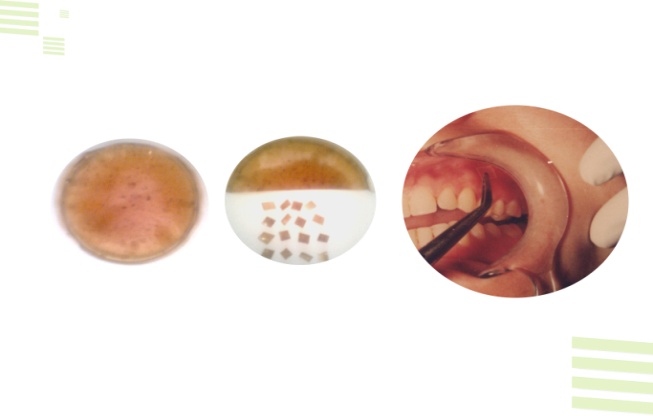 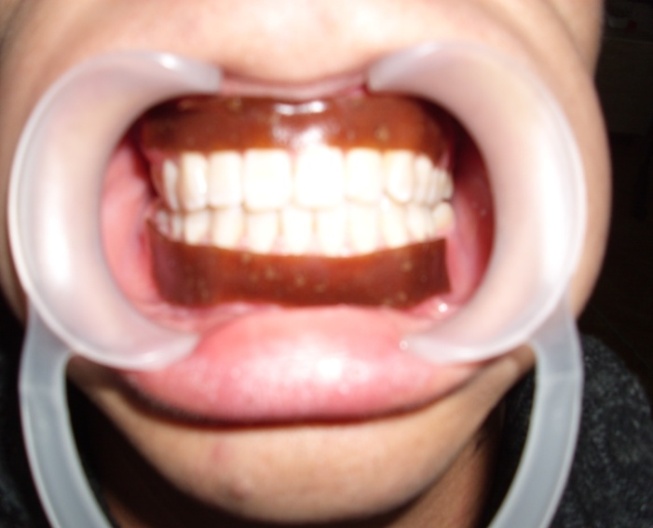 Біздің түлектер қайда жұмыс жасайды
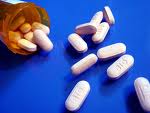 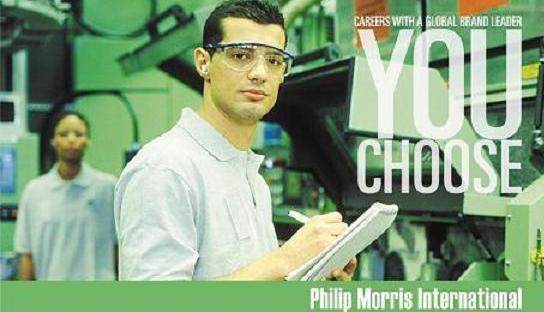 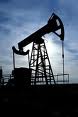 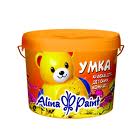 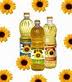 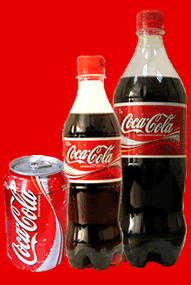 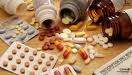 Біздің түлектер қайда жұмыс жасайды
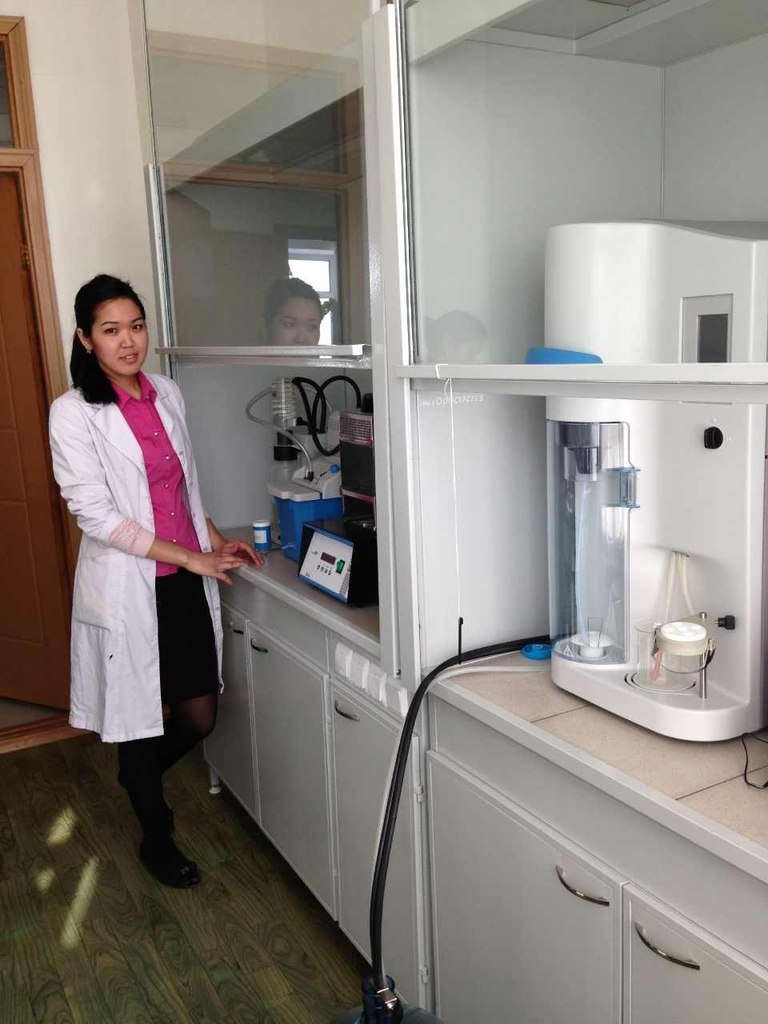 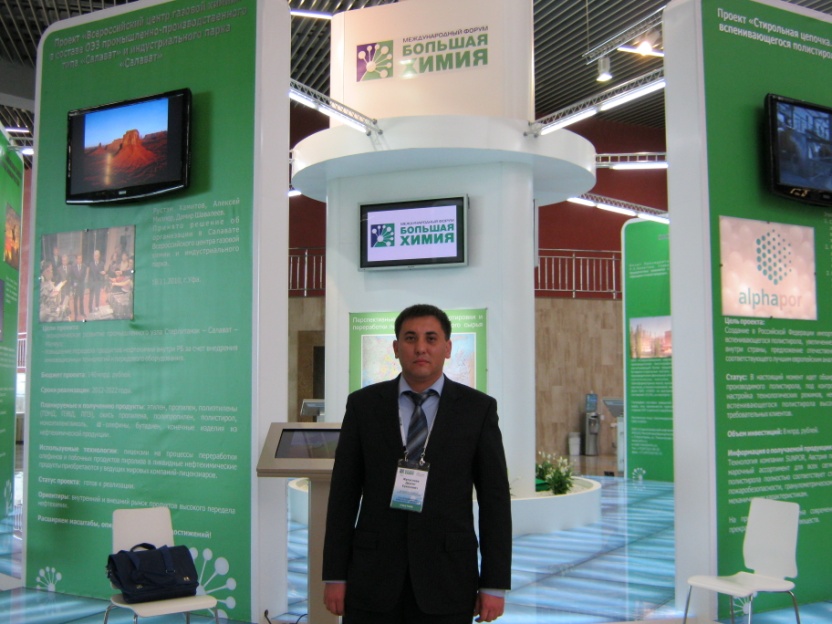 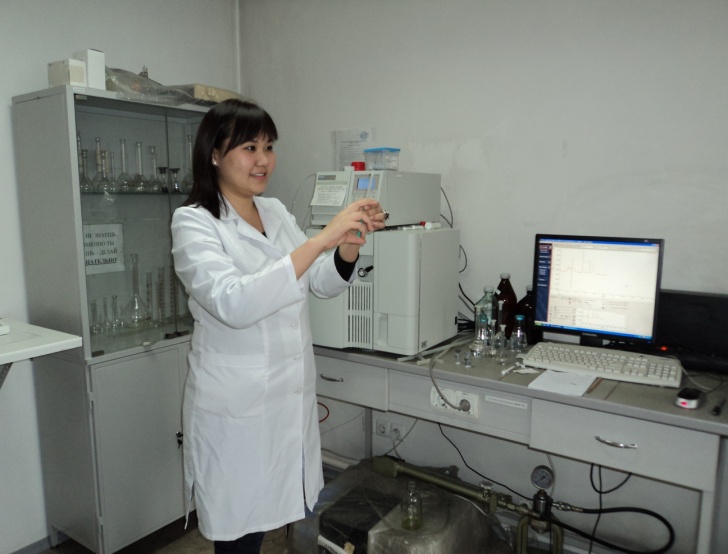 Закир Айгерим  
1 категориялық маман

АҚ “Ұлттық Экспертиза және Сертификациялау орталығы” Стандарттау, метрология және сертификациялау департаменті
Жунуспаев Даулет Еркенович

 Техникалық сүйемелдеу департаментінің менеджері

 ЖШС «Біріккен Химиялық Компания» (Самұрық-Қазына "Ұлттық әл-ауқат қоры"АҚ еншілес ұйымы).
Алтынай СарсембайМаман 
ЖШС "СП Глобал Фарм« Сынақ лабораториясы
Біздің түлектер қайда жұмыс жасайды
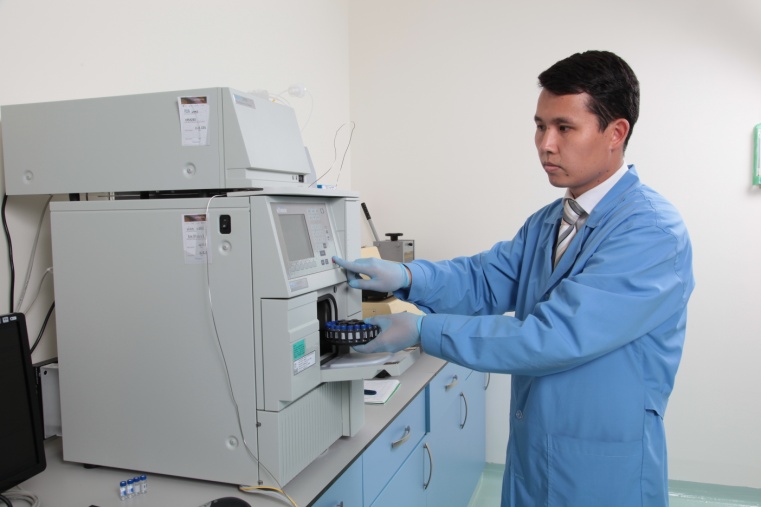 Қабыл Кайрат - Сапаны Бақылау Бөлімінің Бастығы
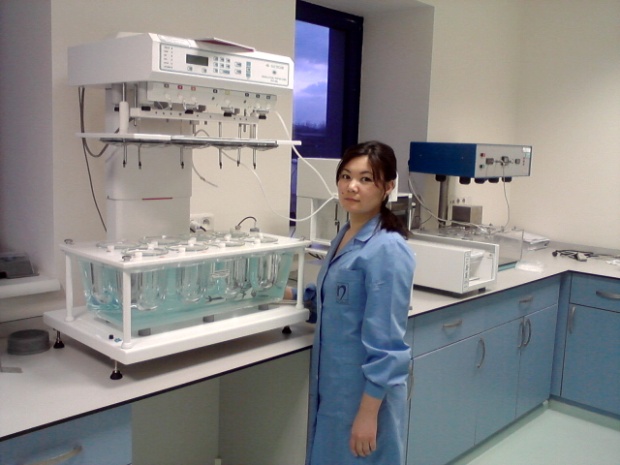 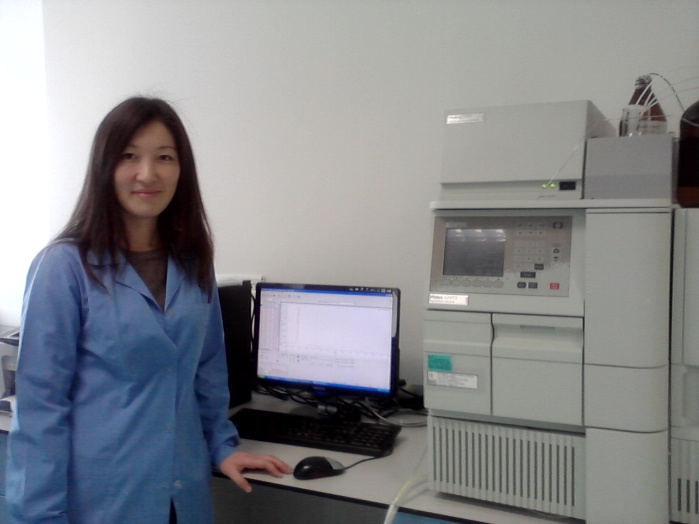 АО «Нобел» Алматы Фармацевтикалық Фабрикасы
Қарамырзаева Оразай 

 Сапаны бақылау бөлімінің аға бақылаушысы
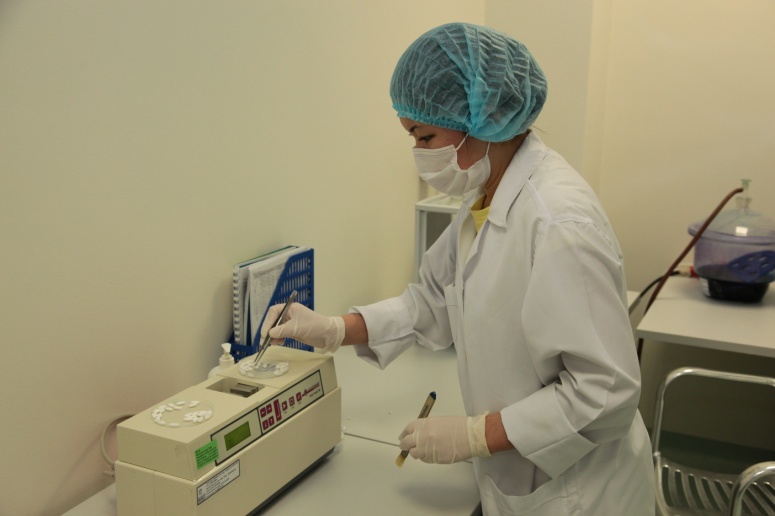 Акмарал Бодаова
 Сапаны бақылау бөлімінің химигі
Біздің түлектер қайда жұмыс жасайды
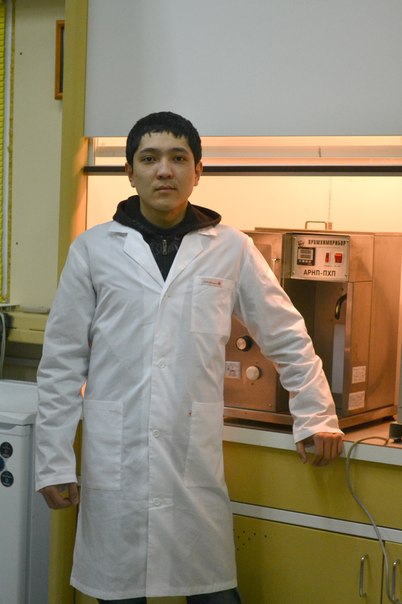 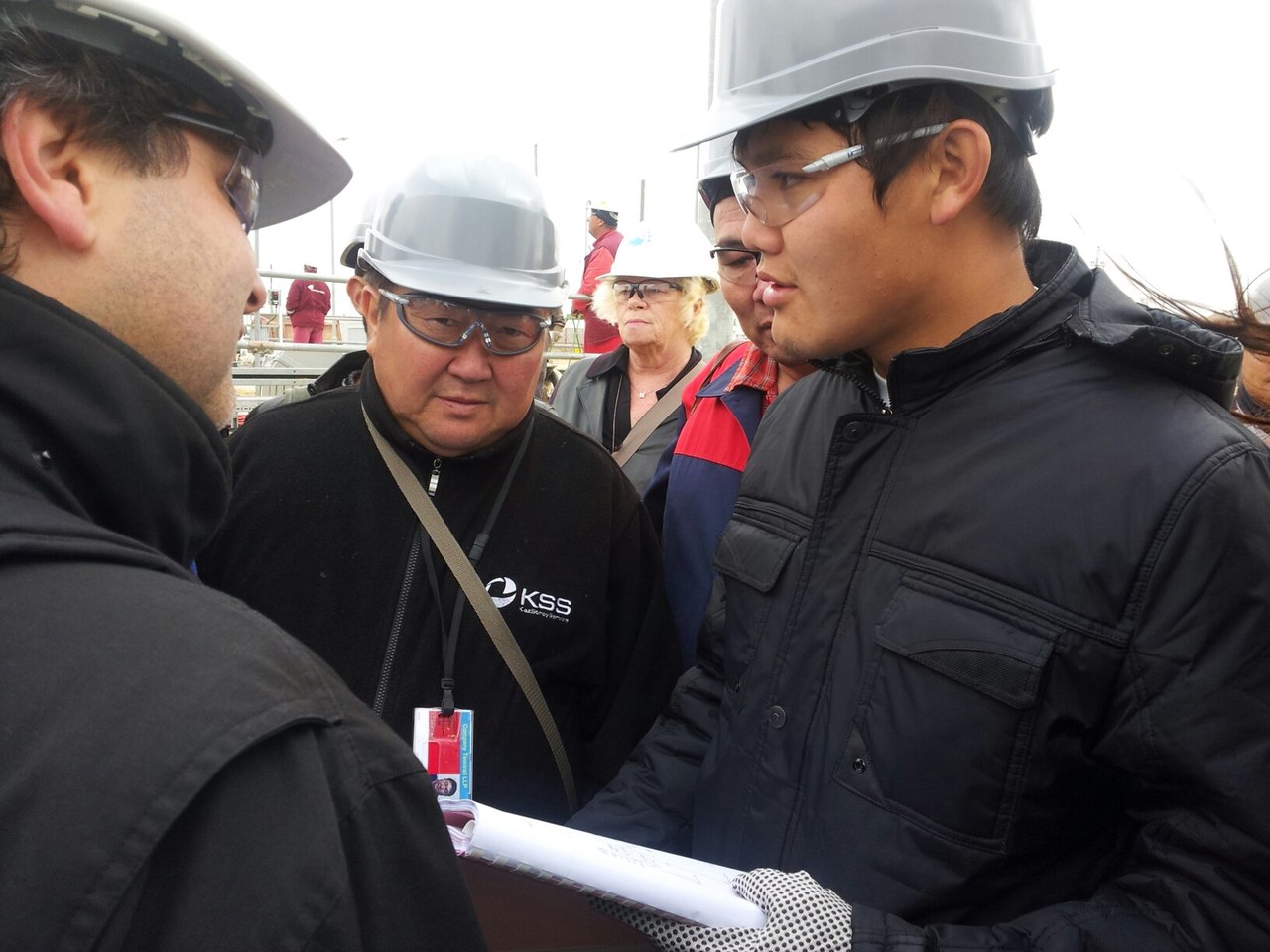 Нукенов Ержан
 химик лаборант, Атырау
Теңіз кен орыны, Канализациялық-тазарту құрылысы, Голландия технологиясы, «Witteven bos»
Маратулы Армат
БҚО Сарапшы криминалист
ОРГАНИКАЛЫҚ ЗАТТАР, ТАБИҒИ ҚОСЫЛЫСТАР МЕН ПОЛИМЕРЛЕР ХИМИЯСЫ ЖӘНЕ ТЕХНОЛОГИЯСЫ КАФЕДРАСЫНА
 ҚОШ КЕЛДІҢІЗДЕР!!!